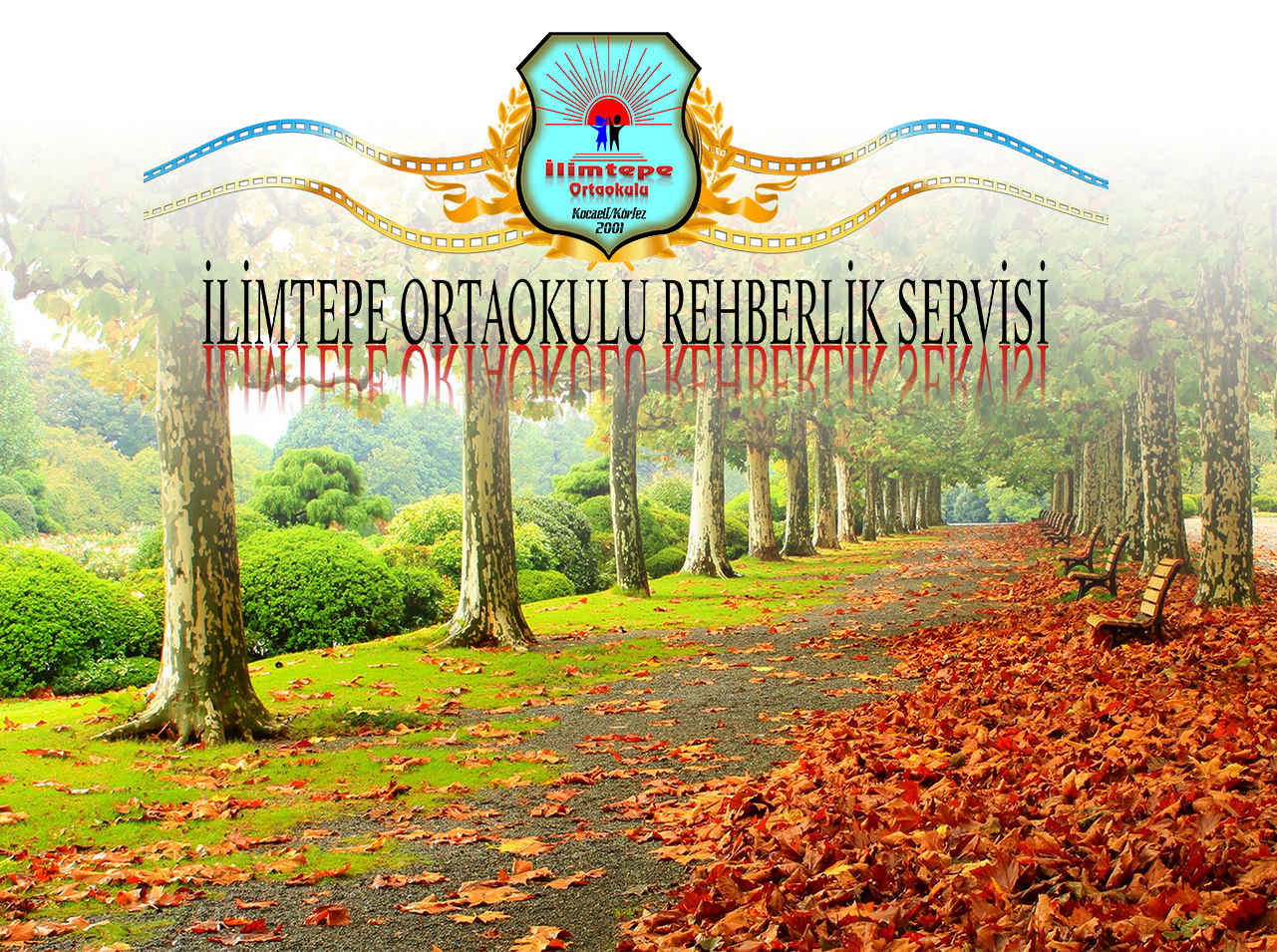 MOTİVASYON
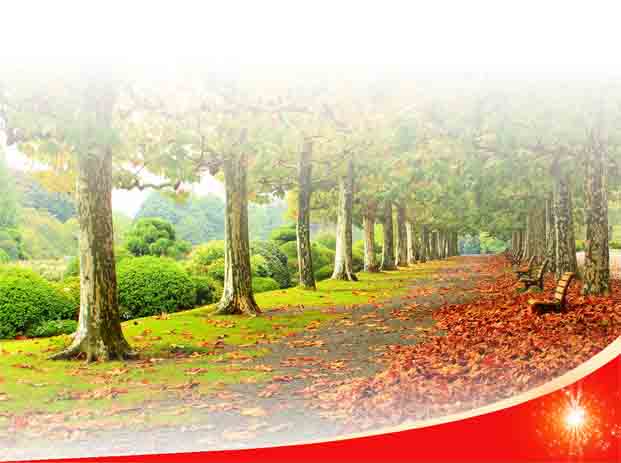 1-  HİKAYENİZİ YAZIN
Temiz bir kağıda iki  paragraf  olacak  şekilde   arzu  ettiğiniz   geleceğin  hikayesini   yazın. Gelecekte  yapmakta olduğunuz  şeyi, yaşadığınız yeri,  ve  sahip olduklarınızı  yazın.Bu sizi  hem şimdi  hem de  gelecekte  motive edecektir.
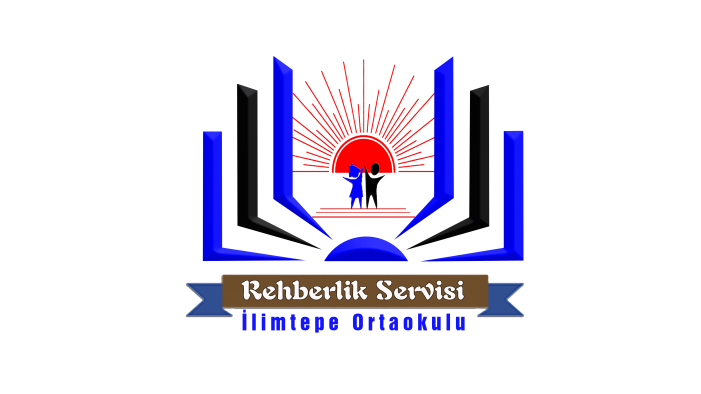 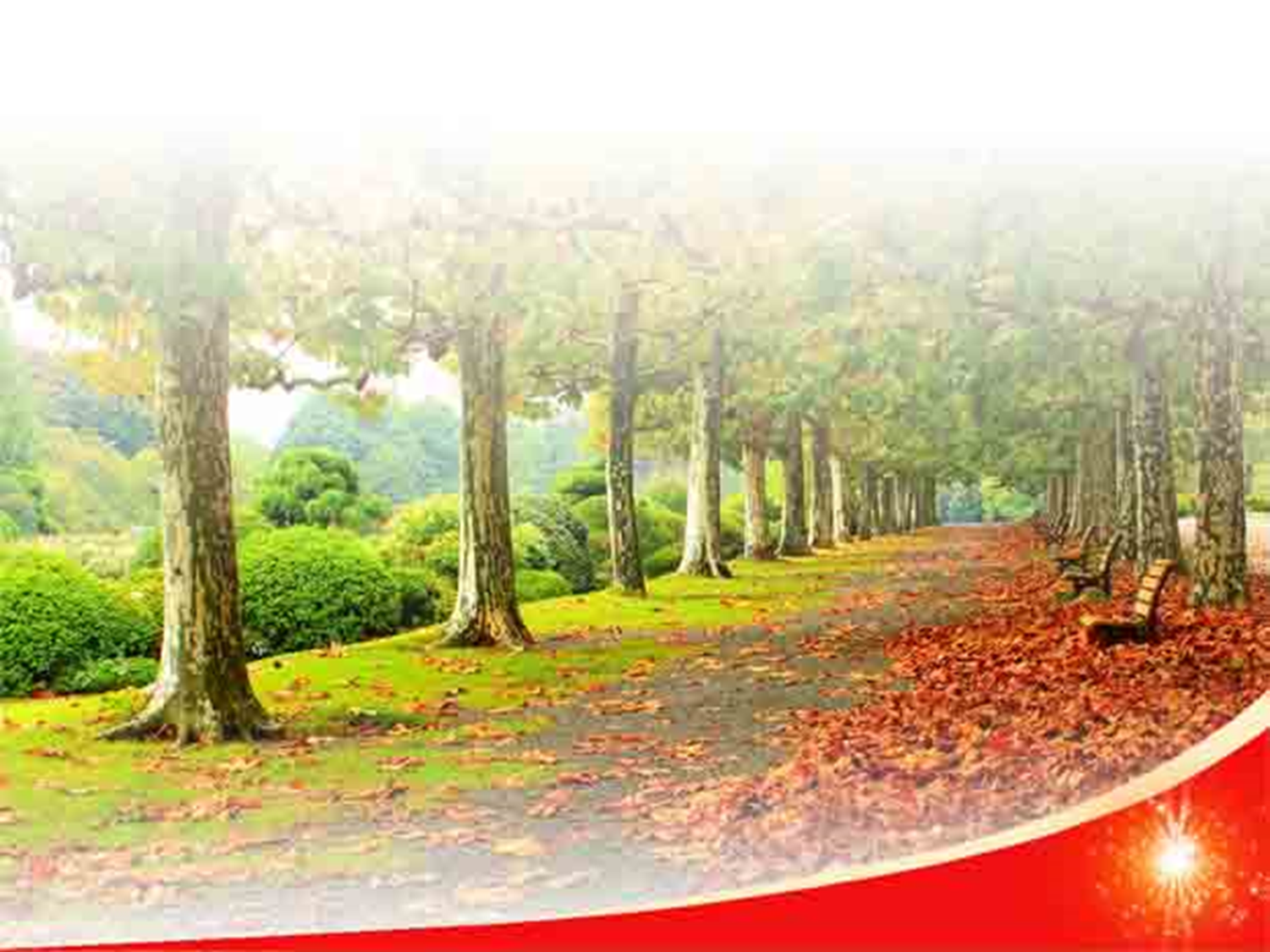 2-Geçmişi  ve  Geleceği
  Gözünüzde Canlandırın
Geçmişi   gözünüzde canlandırdığınızda,  daha önce  nerede  olduğunuzu  ve  ne kadar   yol kat  ettiğinizi  görürsünüz. Planlı  hedeflerinize  ne kadar   ulaştığınızı  ve  nerelerde  hata  yaptığınızı  anlarsınız. Bu  sizin  doğru  yolda ilerlemenizi  sağlayacaktır.
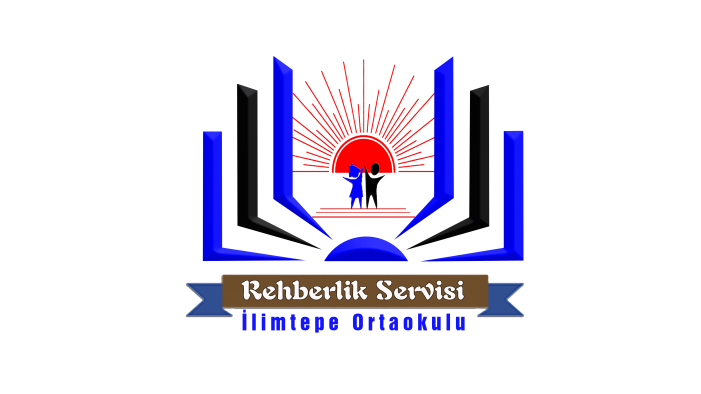 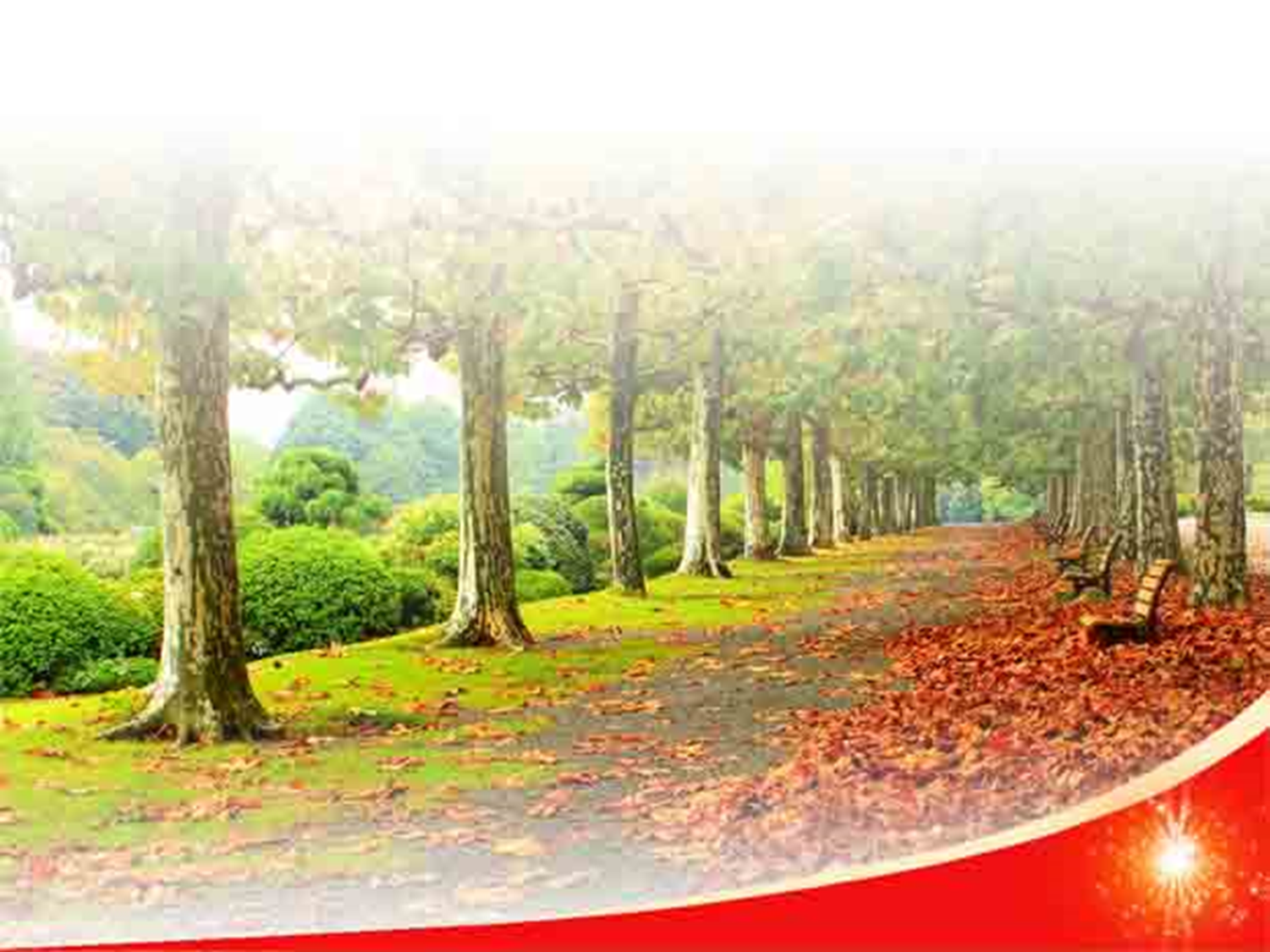 “Bir yerlere  ulaşmanın  ilk adımı olduğunuz  yerde  kalamayacağınıza  karar  vermektir”
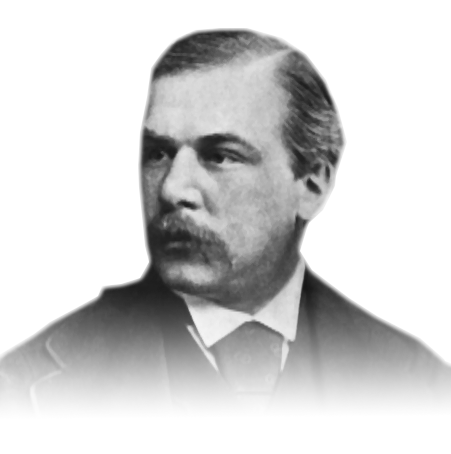 J.B.MORGAN
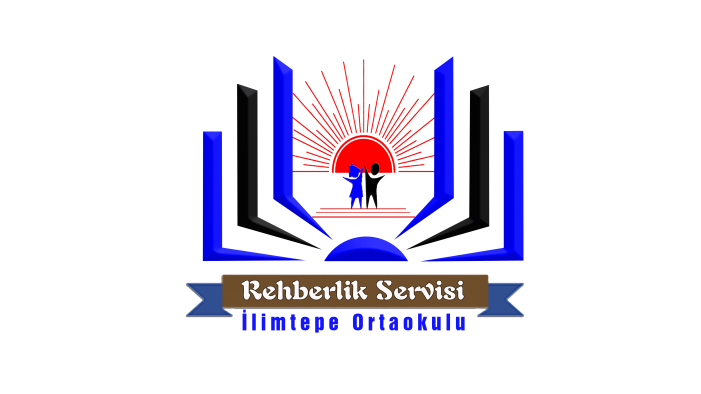 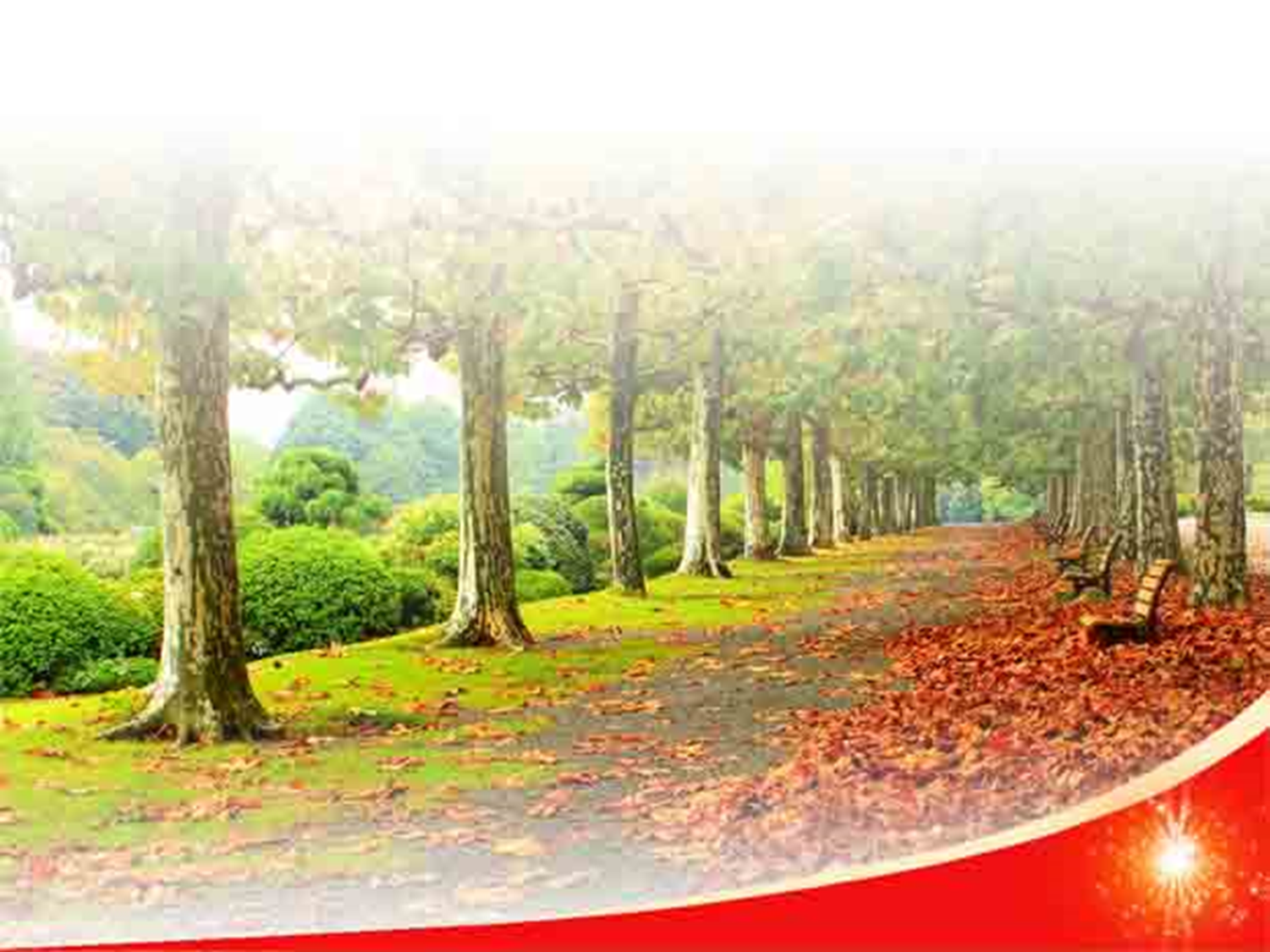 3-Motive Edici  Film İzleyin,
 Alıntılar  Okuyun
Sizi  motive eden  film ve  alıntıların  bir  arşivini  oluşturun.
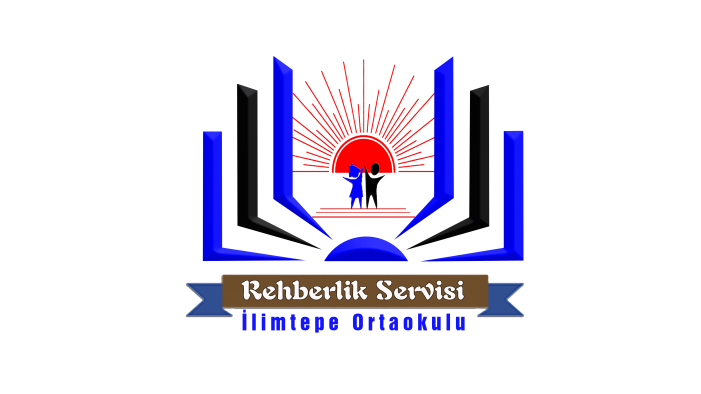 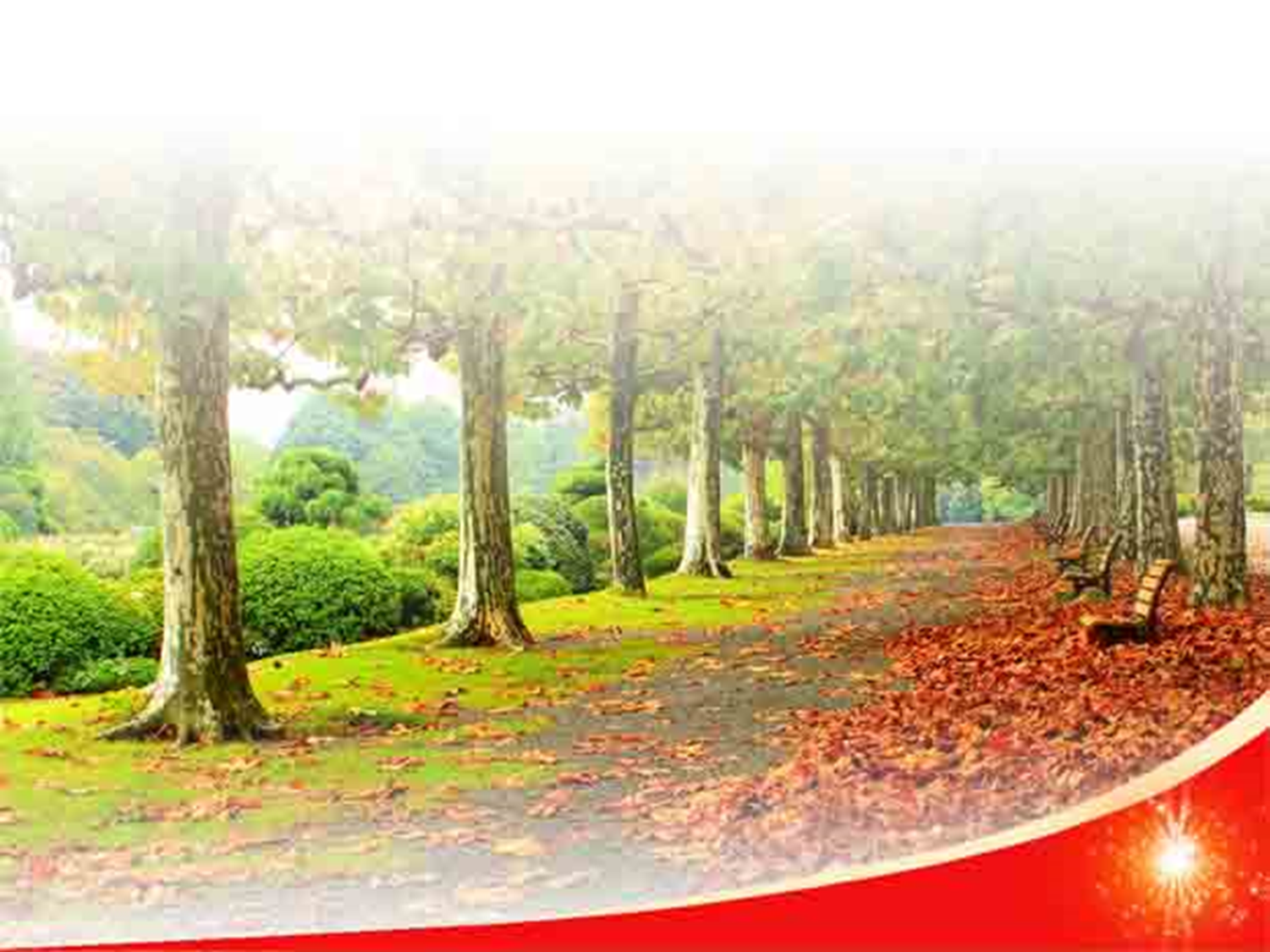 “  Karşılaştığım  tüm  sorunlara minnettarım. Karşılaştığım  her  sorunu  çözdüğümde ileride  karşılaşabileceğim  sorunlara karşı daha  güçlü oldum. Ben   zorluklar sayesinde  geliştim ve  büyüdüm”
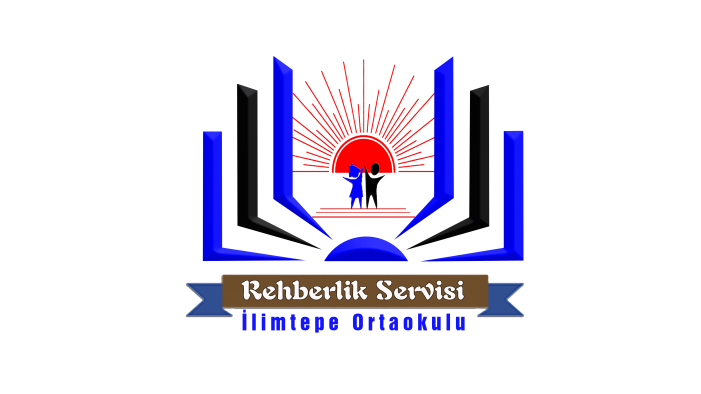 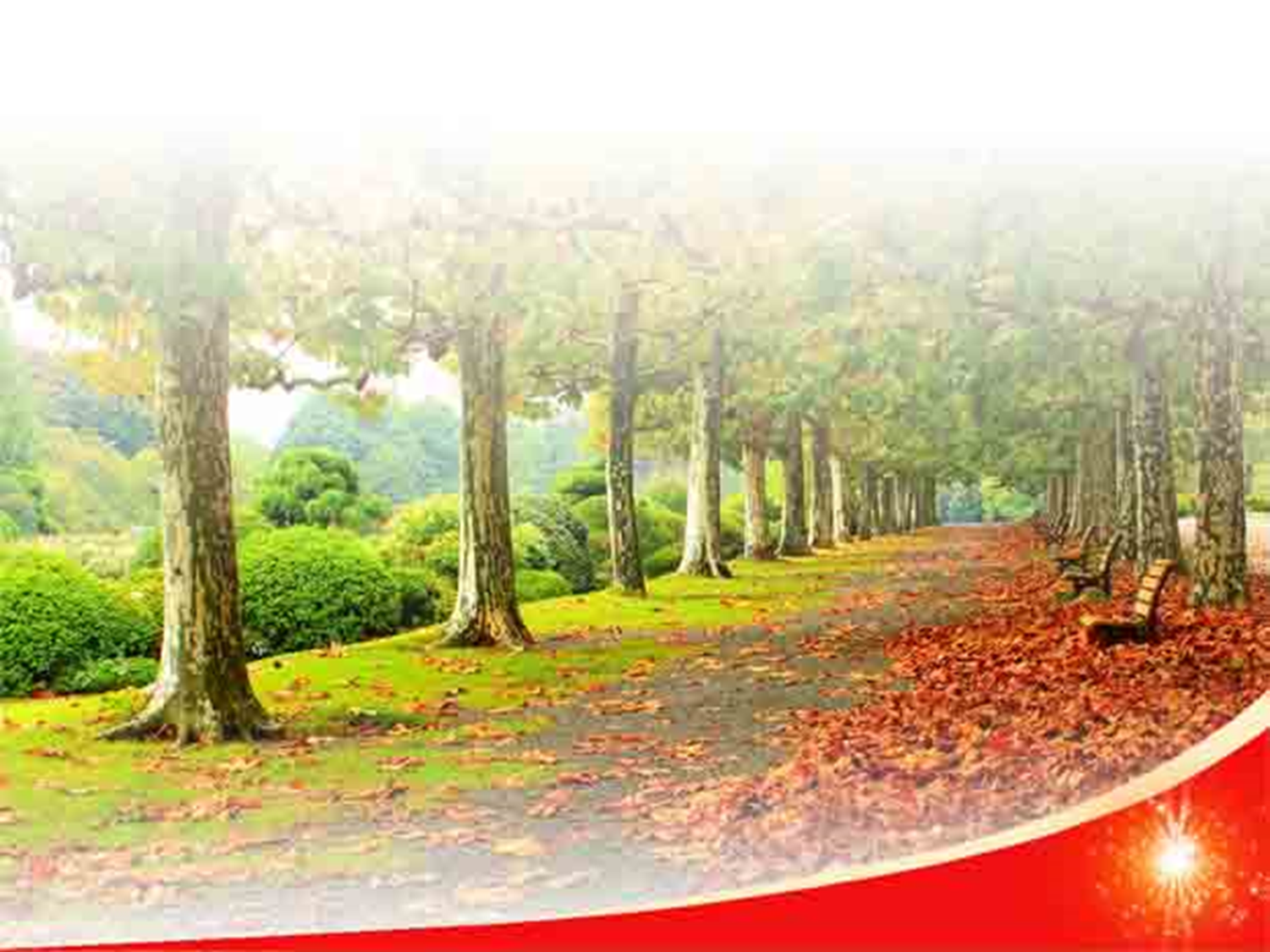 4- Hedeflerinizi  Belirleyin
“  Nereye   gittiğini  bilen adama  herkes  yol açar.”
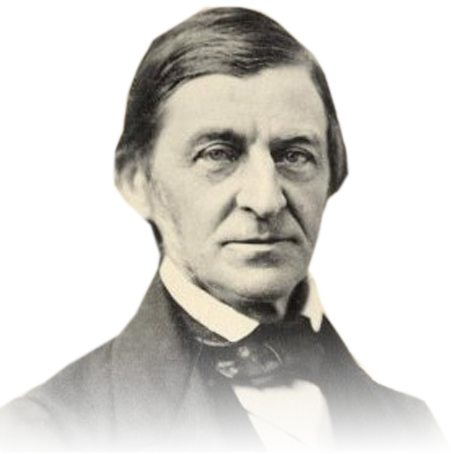 Ralph Waldo EMERSON
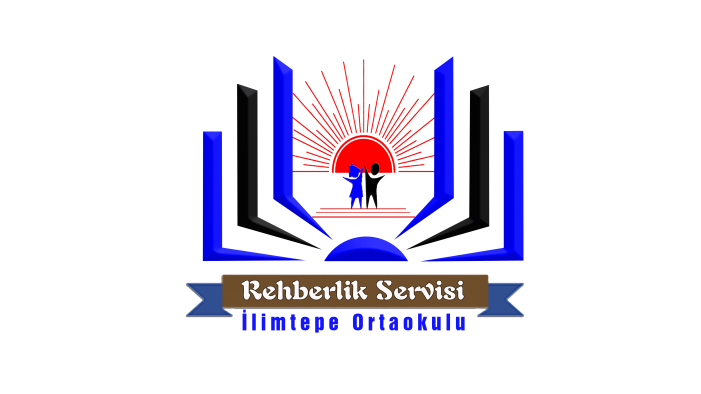 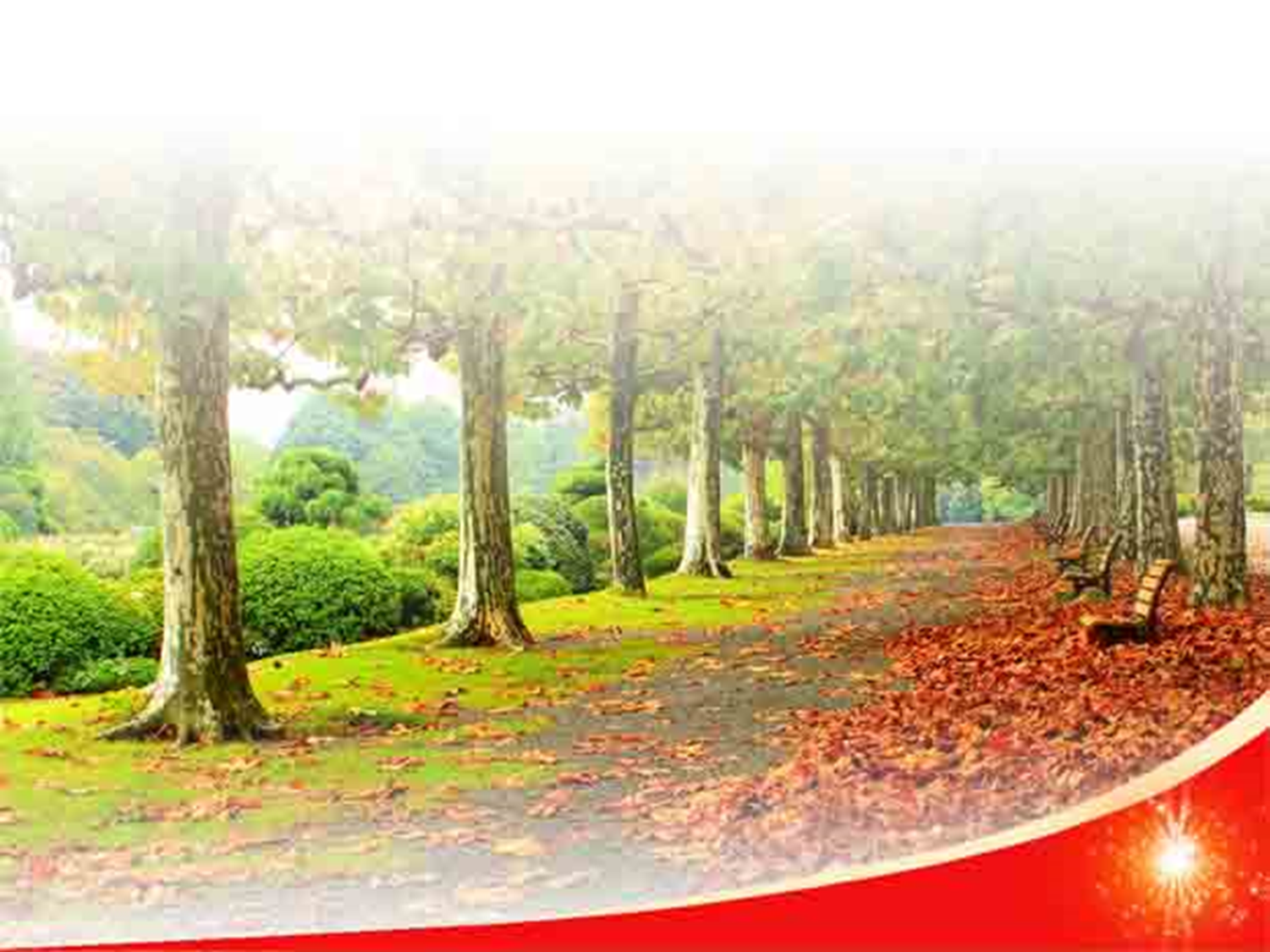 5-Sürekli Öğrenin
Etrafınızdaki dünya  hakkında   sürekli  öğrenmeye  devam edin  ve  asla  durmayın. Sizi ilgilendiren  şeyler  hakkında sürekli okuyun,  dinleyin ve öğrenin.
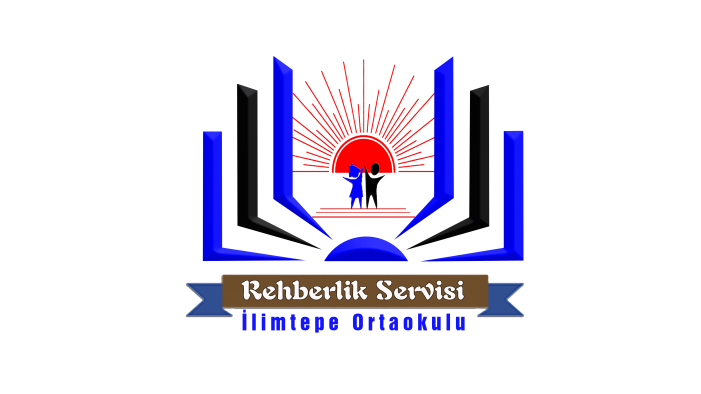 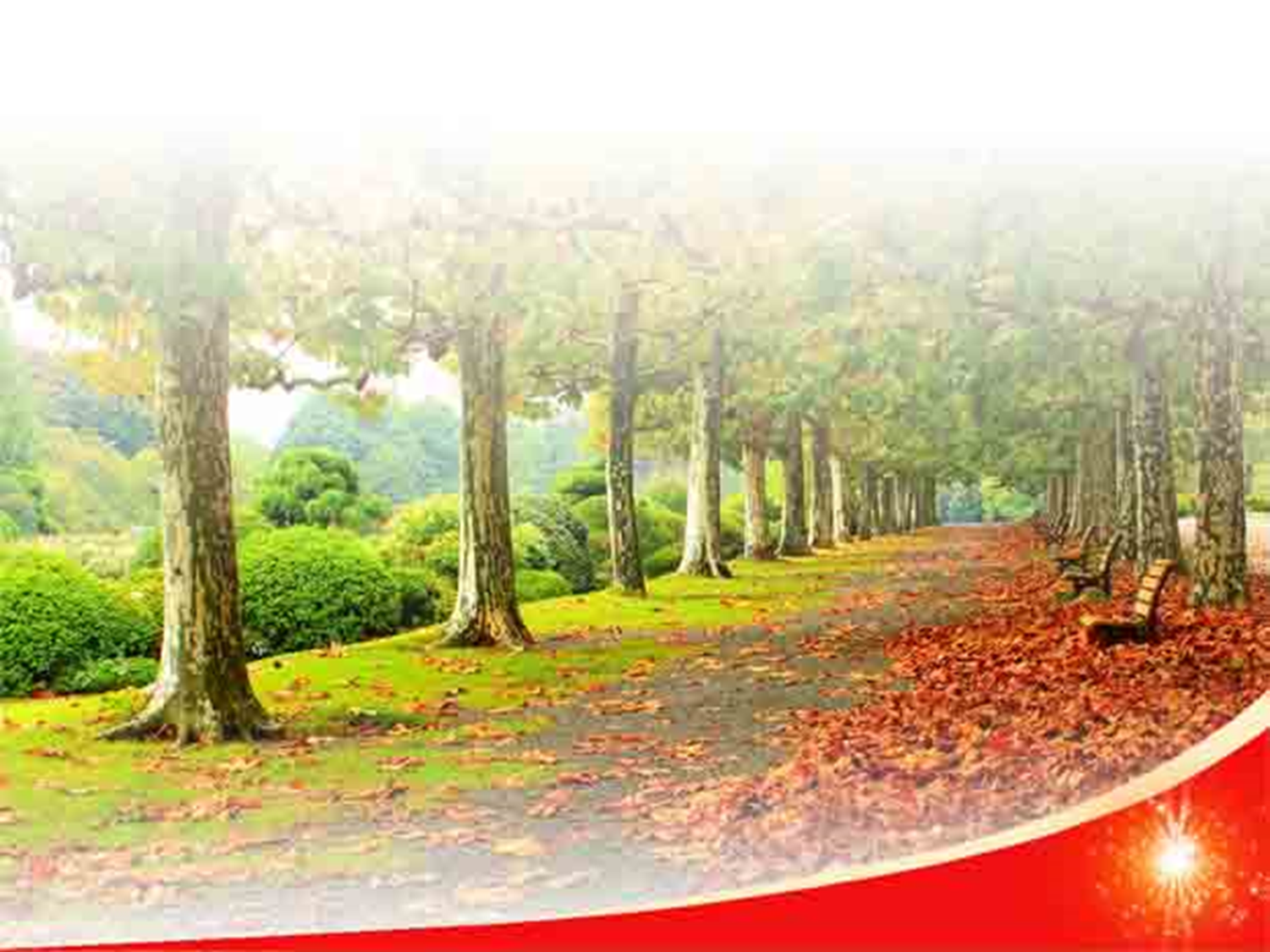 Sorulan sorulara  “BİLMİYORUM” demenin  tadını  çıkarın,  sonra hemen ÖĞRENİN .
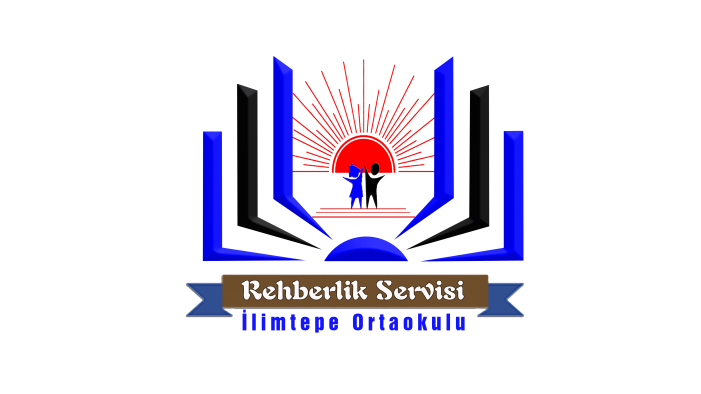 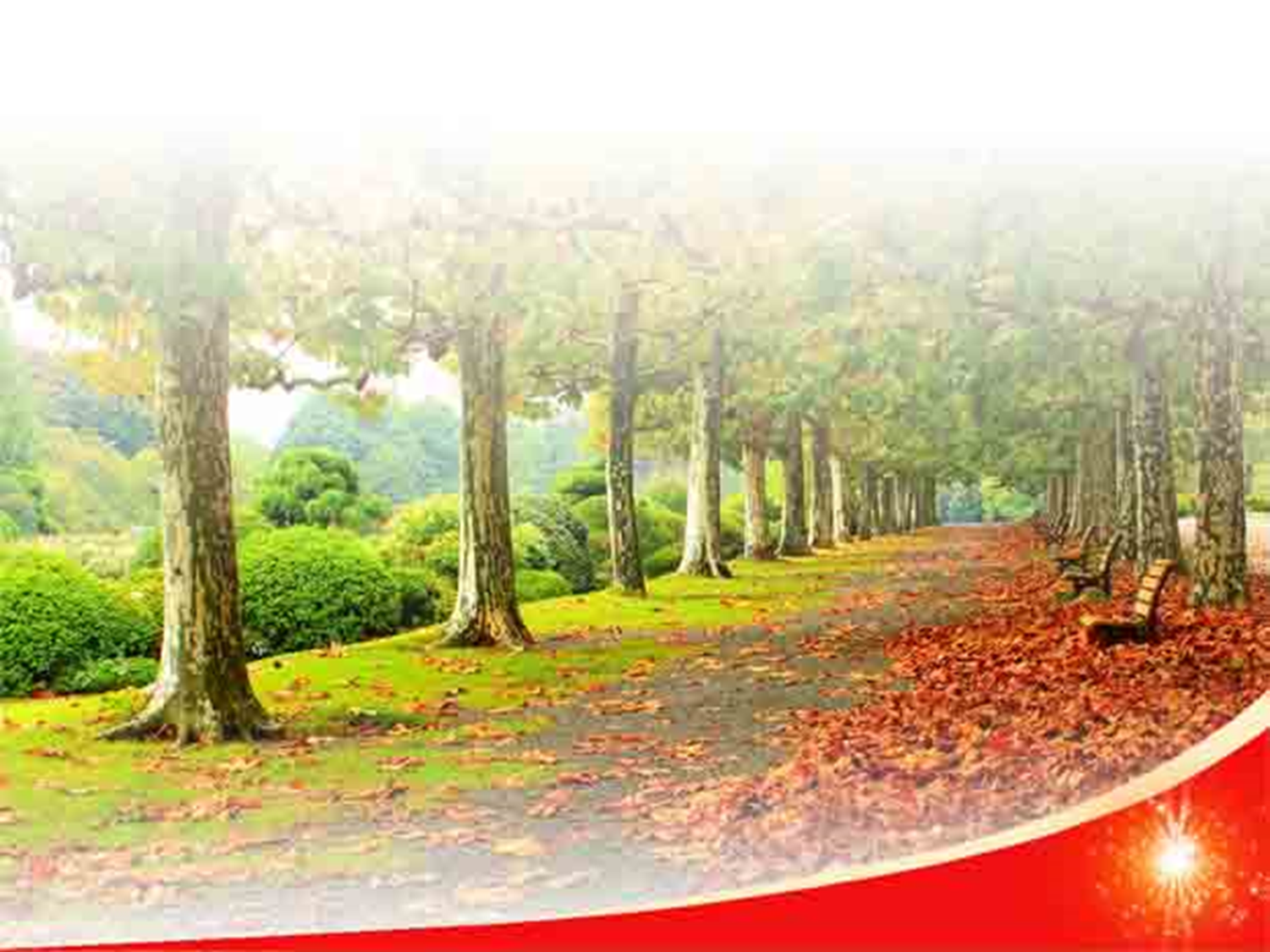 6-Kendinizi  Ödüllendirin
Kendiniz  için ödüller  belirleyin. Hedeflerinize  ulaştığınızda  yada küçükte olsa bir  adım attığınızda kendinizi  ödüllendirin ve bunu kutlayın.
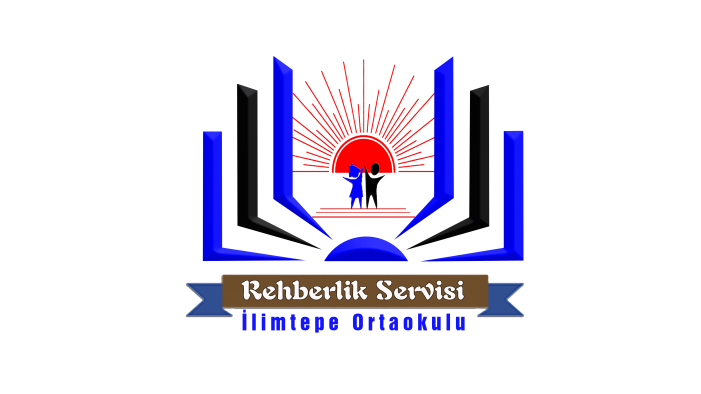 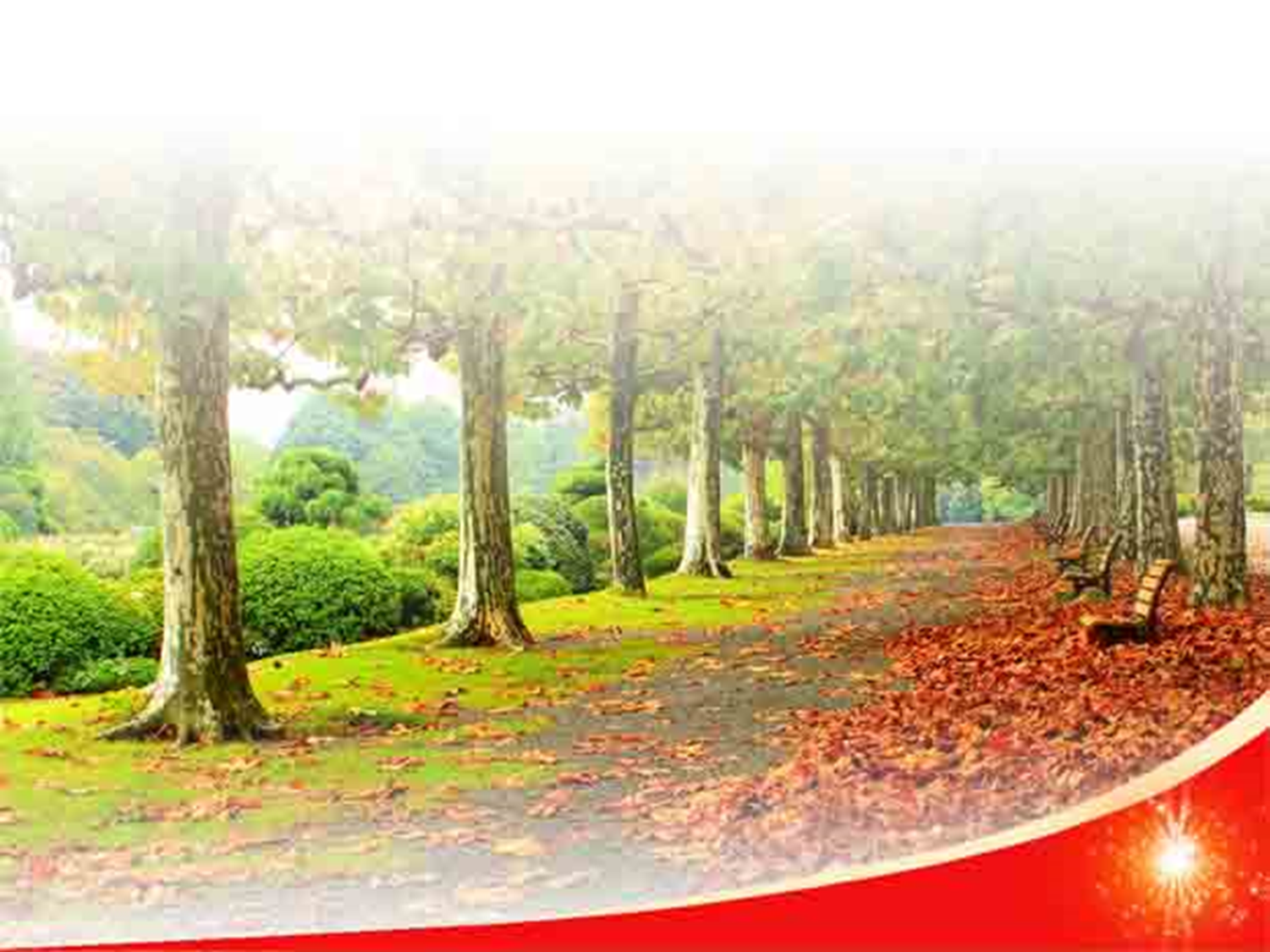 7- Kendinize  Güvenin
Kendinizi küçümsemeyin…
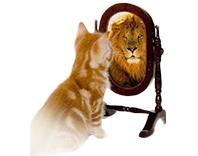 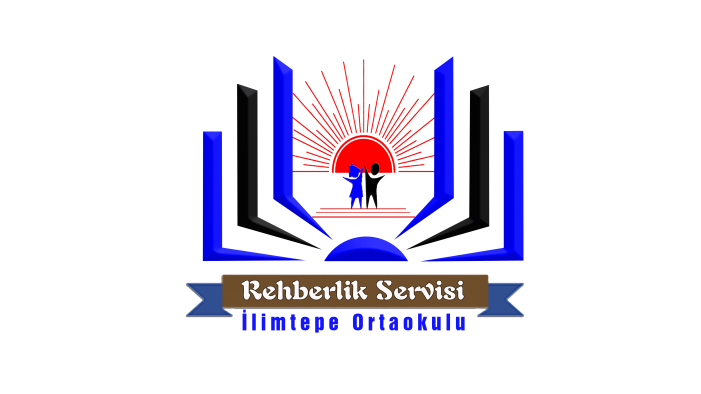 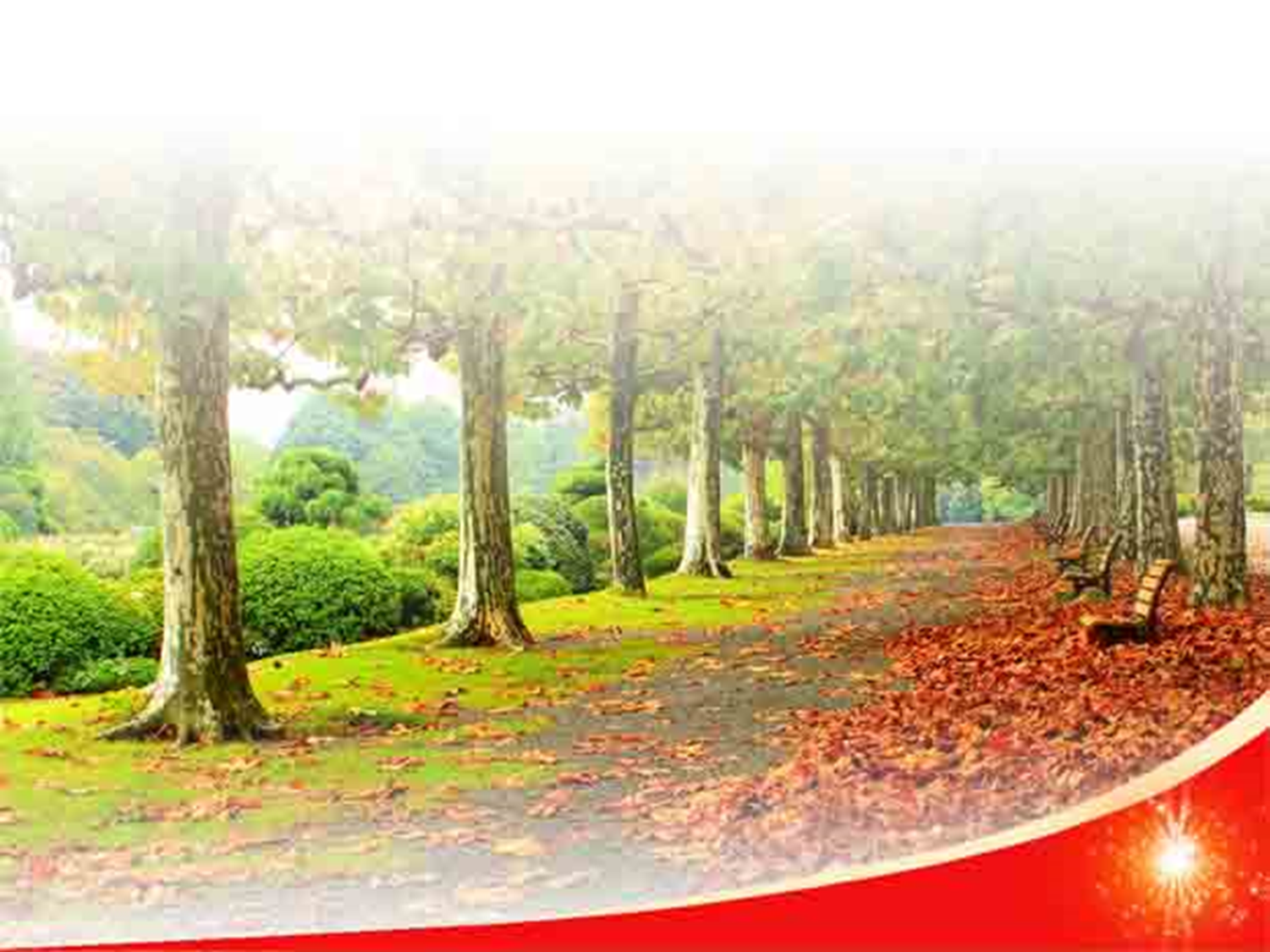 8-Eğitilebilir Olun
Eğitilmeyi istemek  cesaret gerektirir.
Danışmanlık istenmelidir.
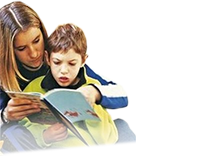 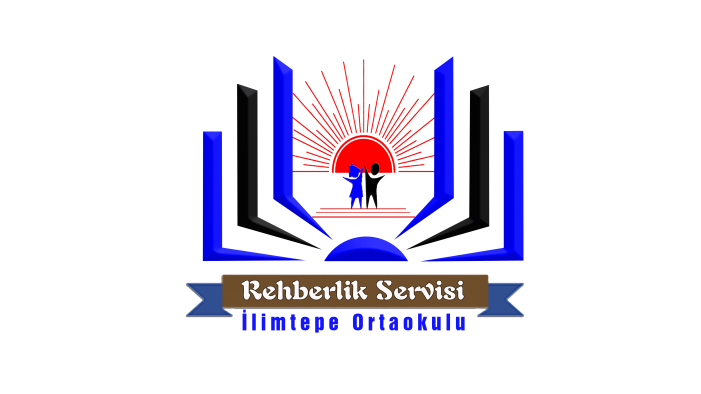 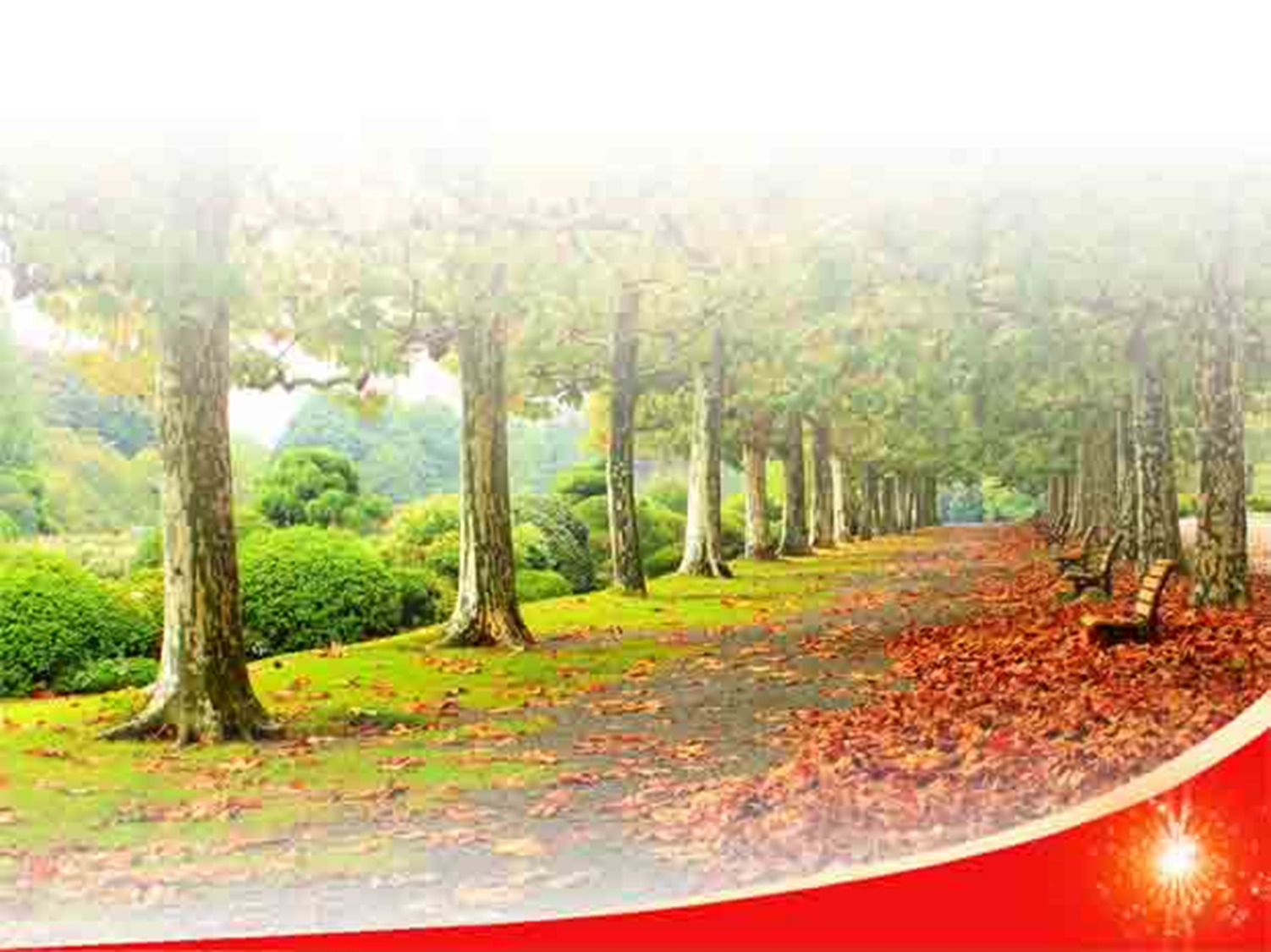 YARDIMA İHTİYACINIZ  VARSA İSTEYİN,  YOKSA KANITLAYIN!
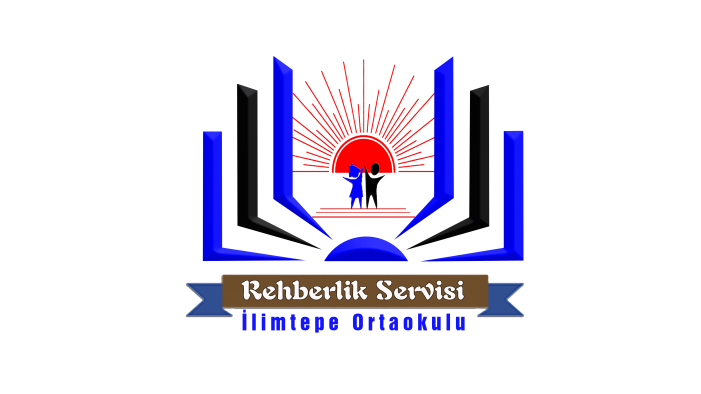 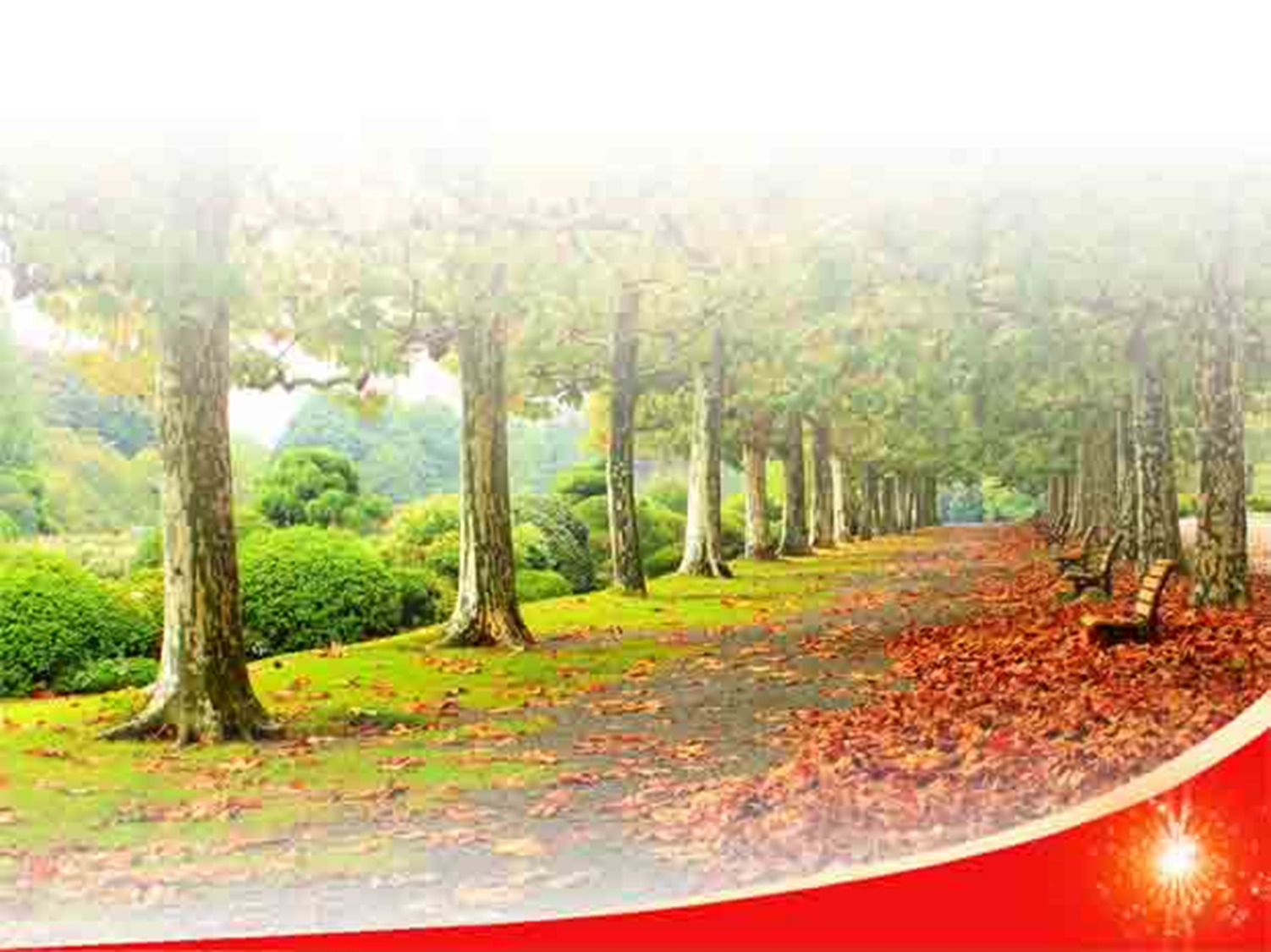 9- Ara  Vermesini Bilin
Sıkıntı duyduğunuz   durumlarda  ara vermesini bilin. Bu sizi  olaylara  farklı bir perspektiften  bakmanızı  sağlayacaktır.
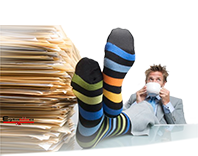 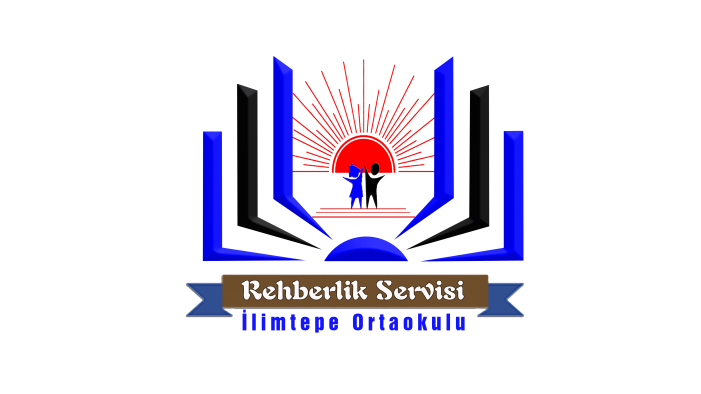 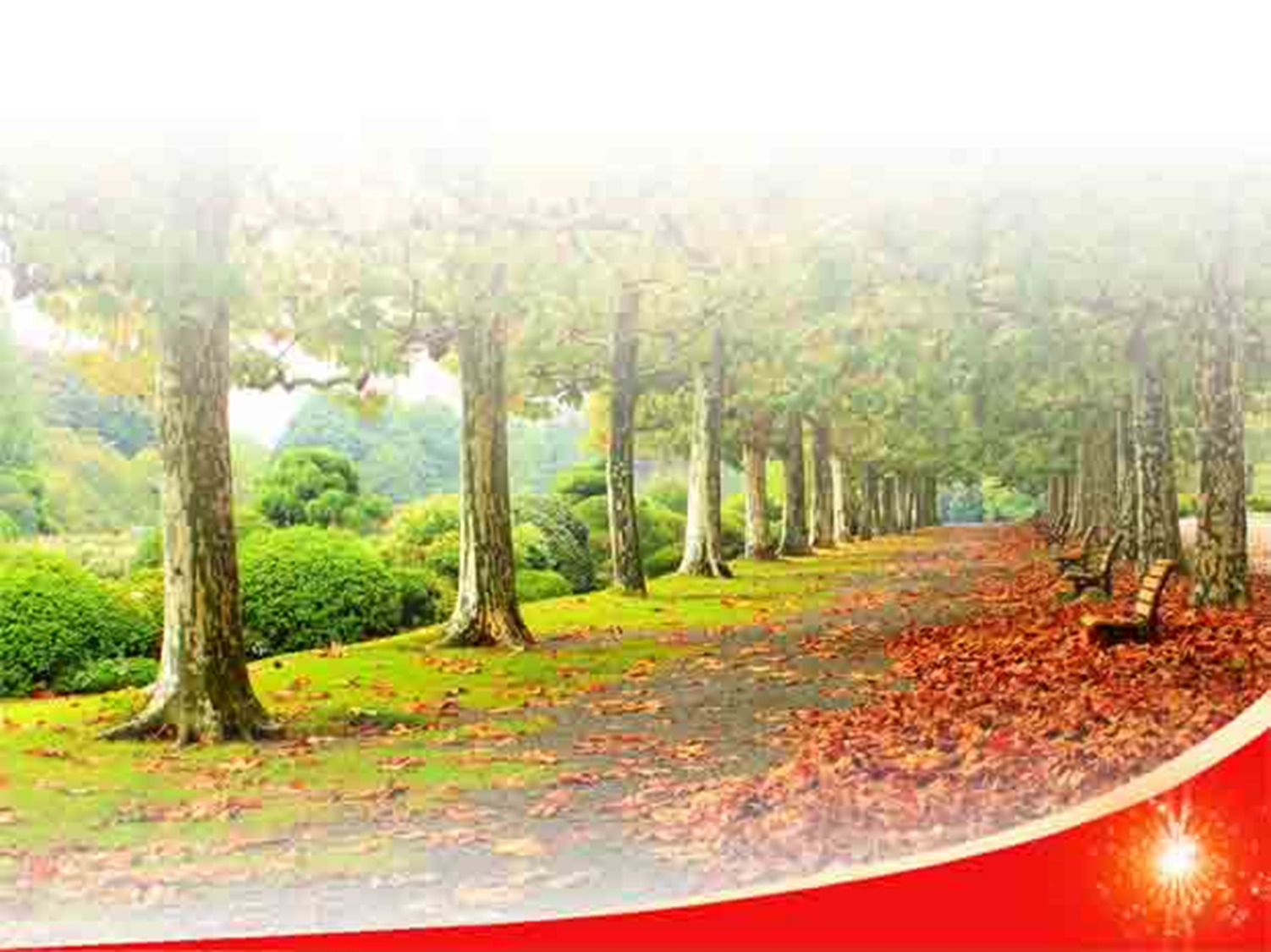 10-Temasta  Kalın
Temasta  kalmak başarının temelidir.
Bağlantı kurmanız gereken kişilerin listesini  hazırlayın ve güncelleyin.
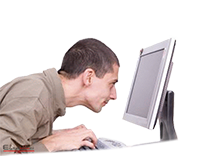 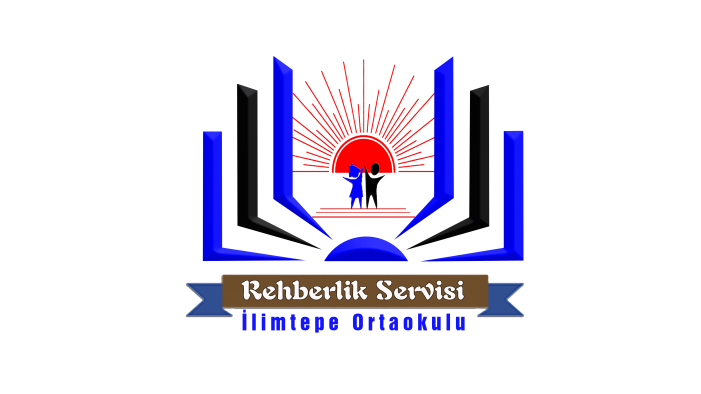 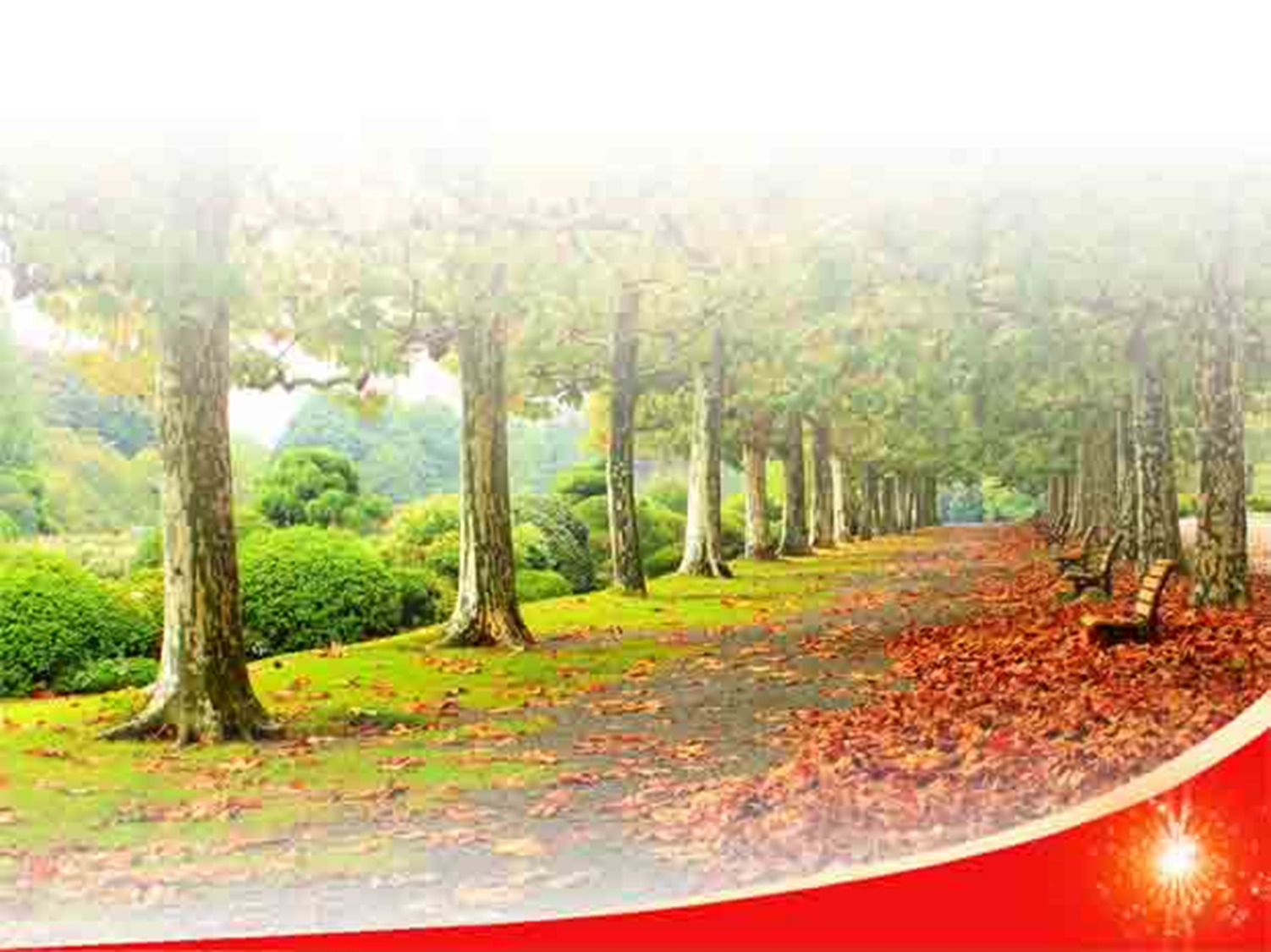 11- İsteğinizi Dile  Getirin
İmaları  bırakın insanlar  düşüncelerinizi  okuyamazlar.
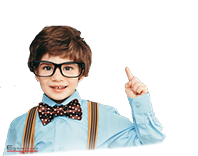 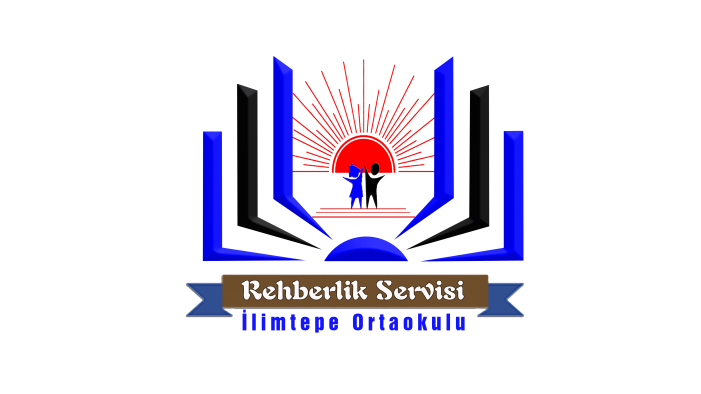 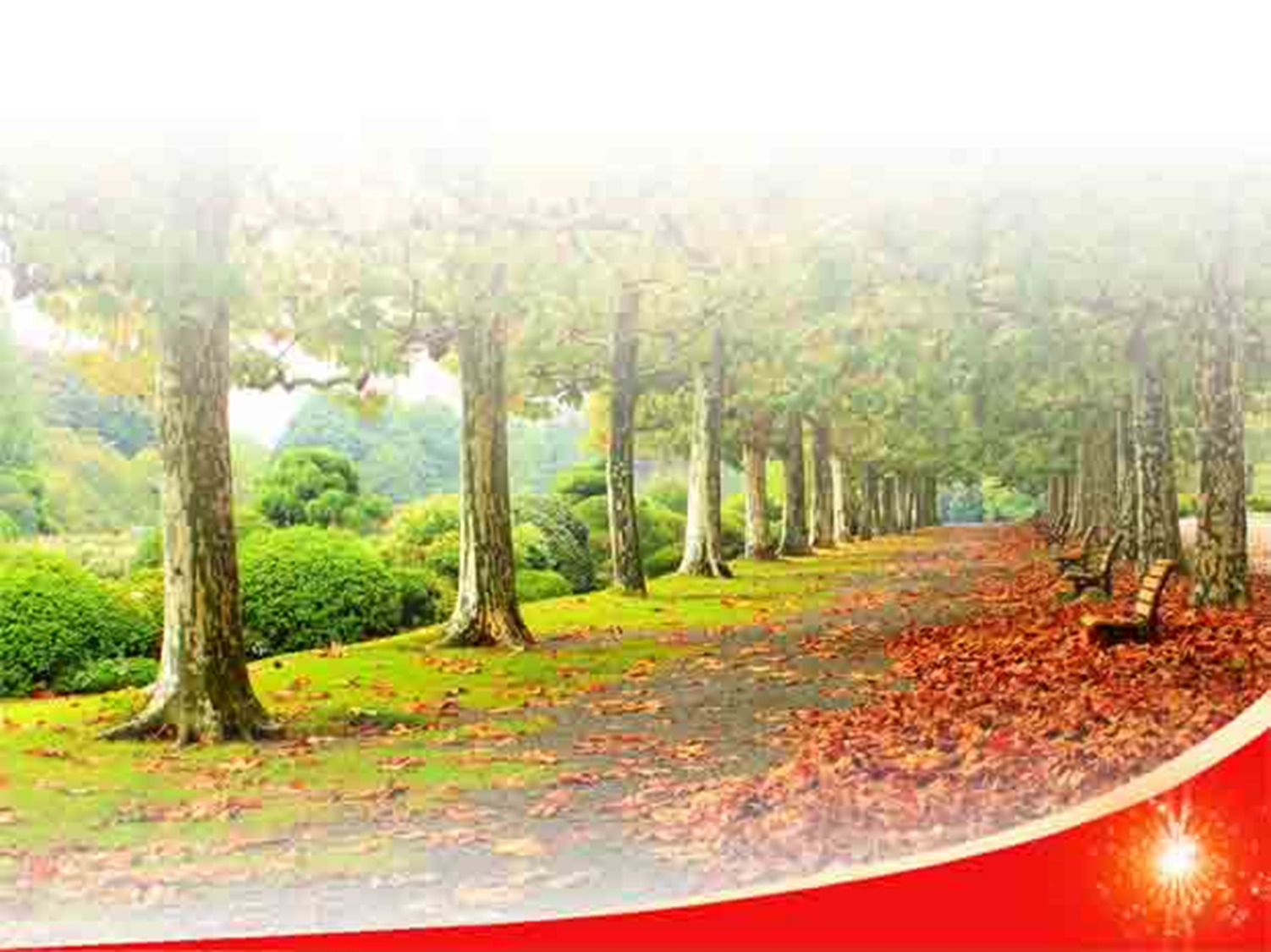 12- Düzenli Olun
Fiziksel dağınıklık,  zihinsel  dağınıklığa   neden olur. Düzenli  bir  hayatınız olsun  böylece  kendinizi  her gün daha  zinde hissedeceksiniz.
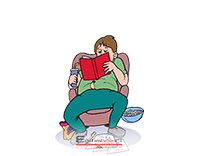 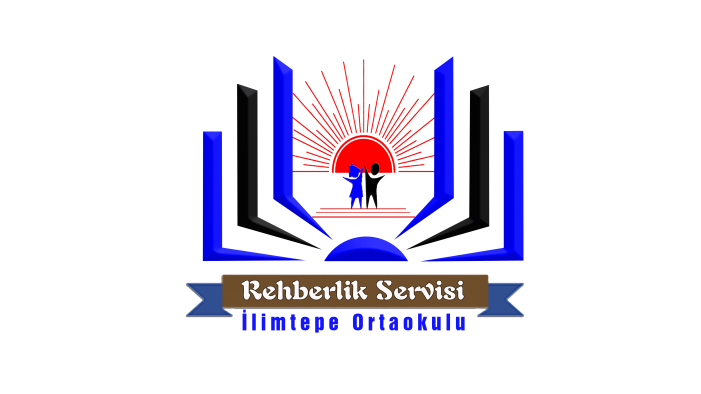 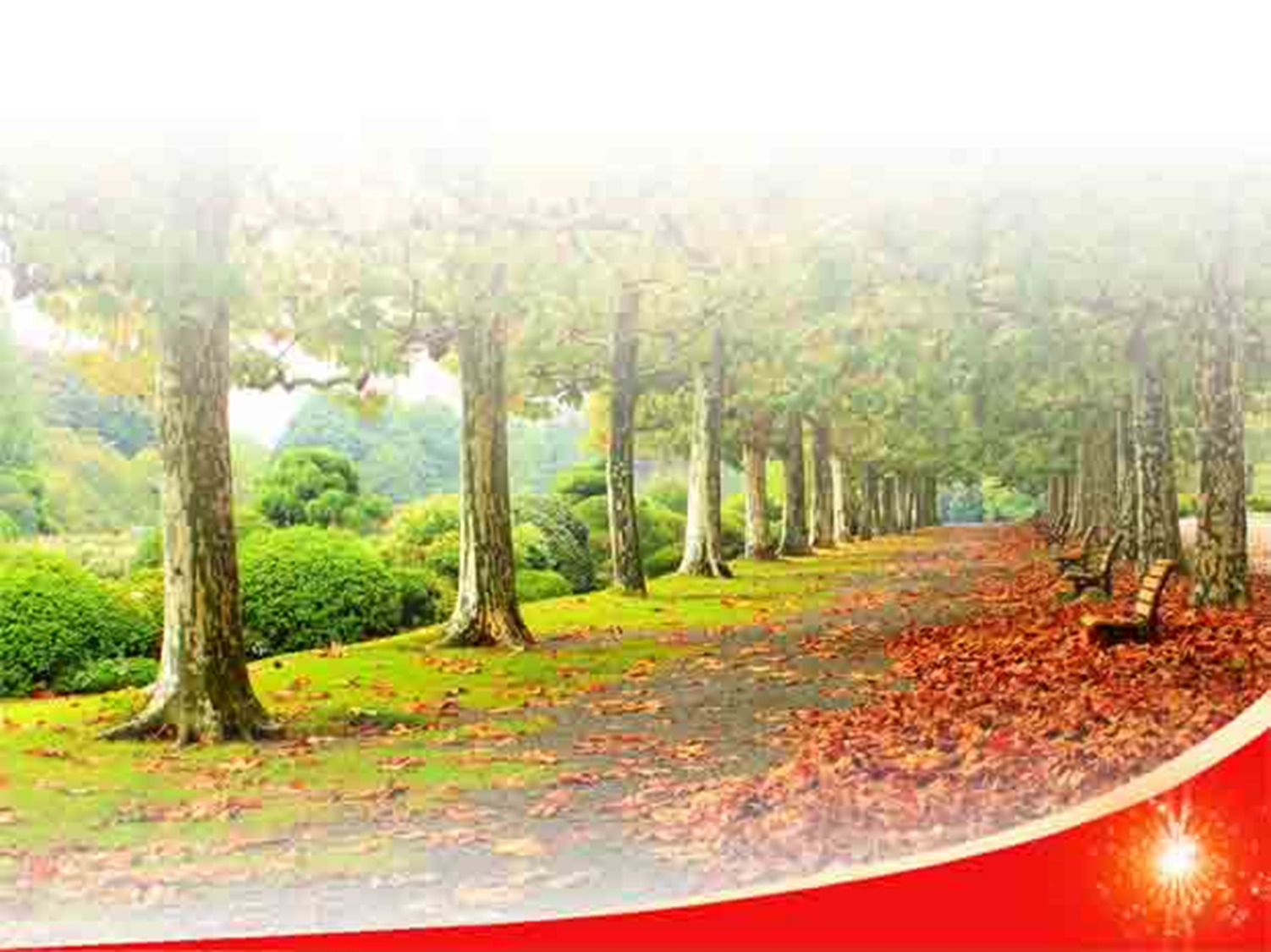 13- Arkadaşlarınızı  Secin
Arkadaşlarınızın  negatif  davranışları mı  var? Bu  sizi etkiliyor mu?
Birlikte zaman  geçirdiğimiz insanlar  çoğu zaman  bizim tutumumuzu etkileyebilir.
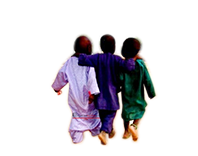 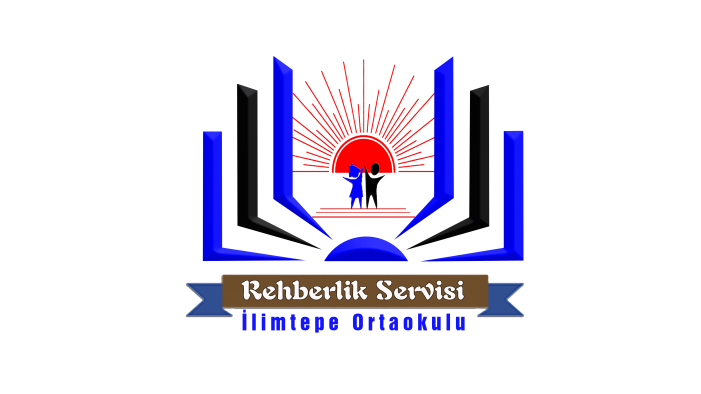 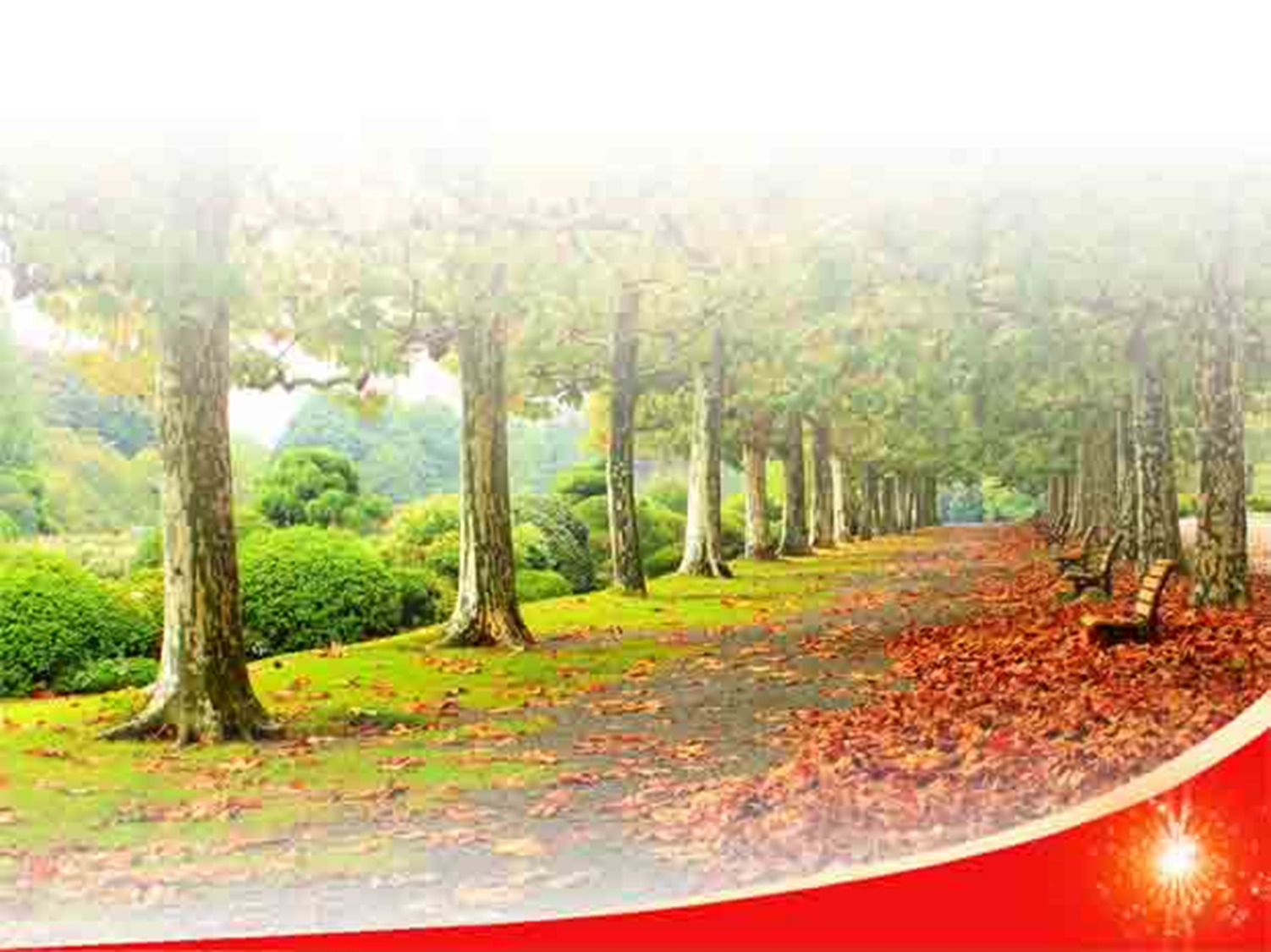 14-Kendinize Bir  Model  Bulun
Kendisinden birşeyler öğrenebileceğiniz  model  seçin. Bu kişi sizin saygı  duyduğunuz  ve  kendisi  gibi olmak istediğiniz     birisi olmalıdır.
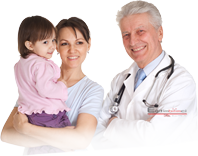 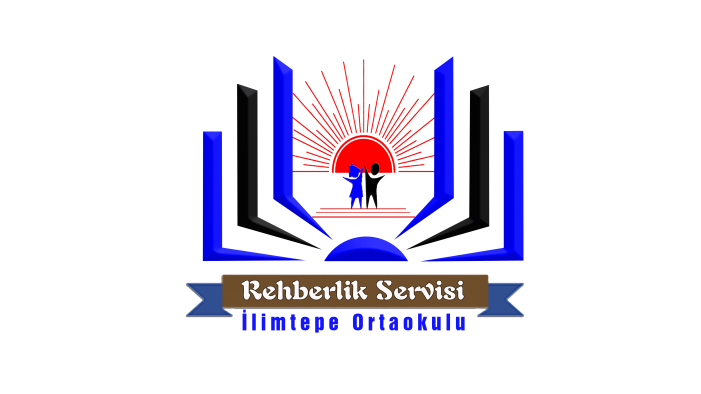 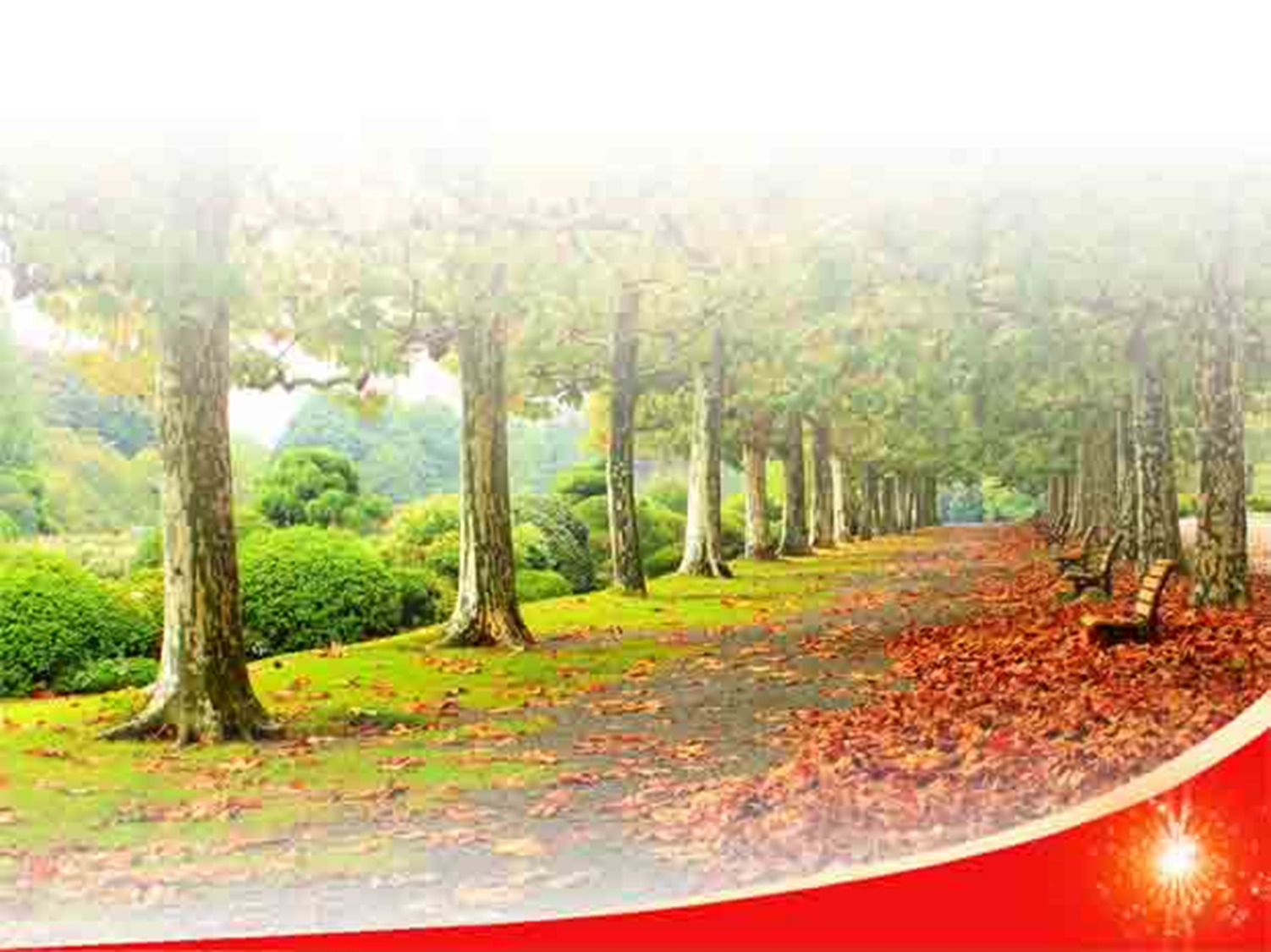 15-  İyimser olmak için  çaba  harcayın
İnsanların nekadar  başarılı oldukları iyimser yada  kötümser olmalarına  göre  değişir. Pozitif    davranışlara  sahip olmak,  üzerinde   uğraşmanız   gereken  bir  şeydir. Önemli  olan  ne olduğunuz  yada  ne  olmadığınız  değil,  ne olabileceğinizdir.
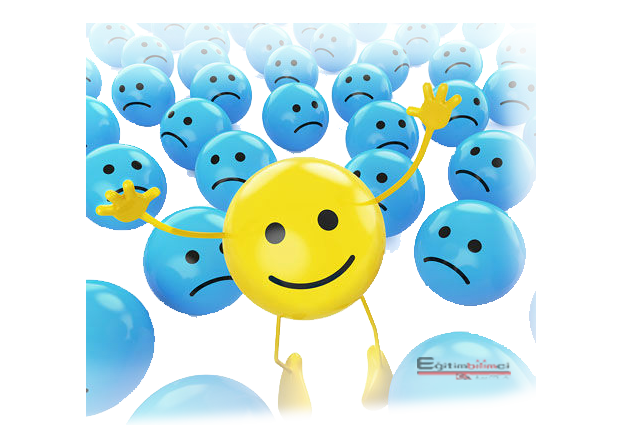 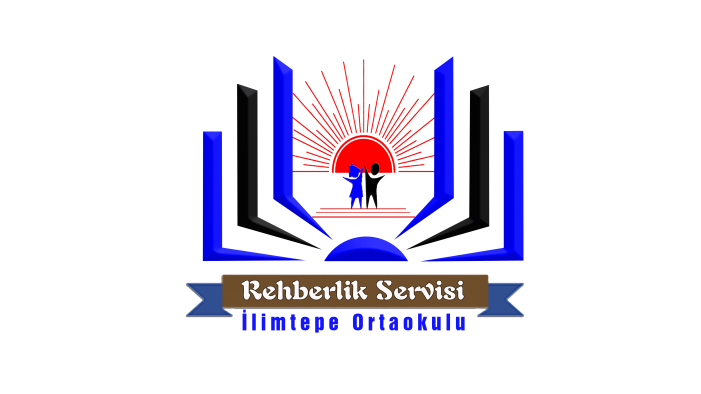 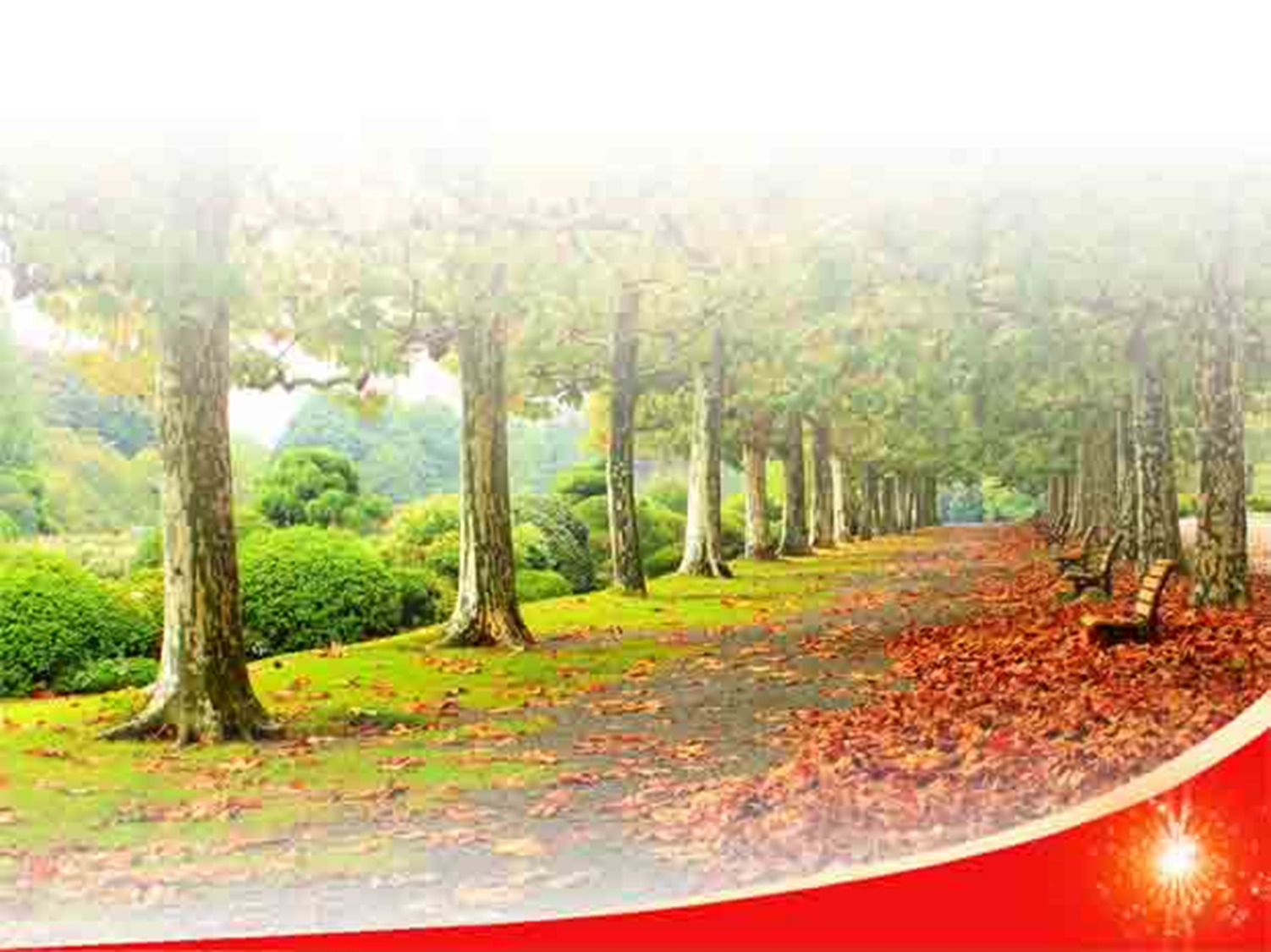 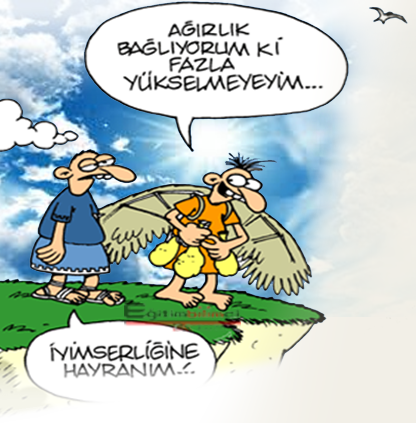 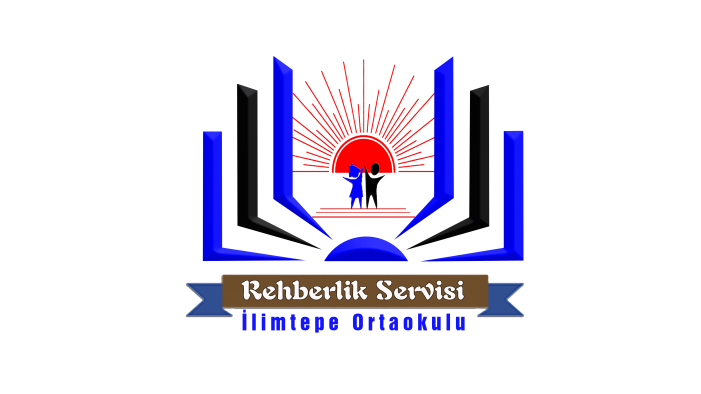 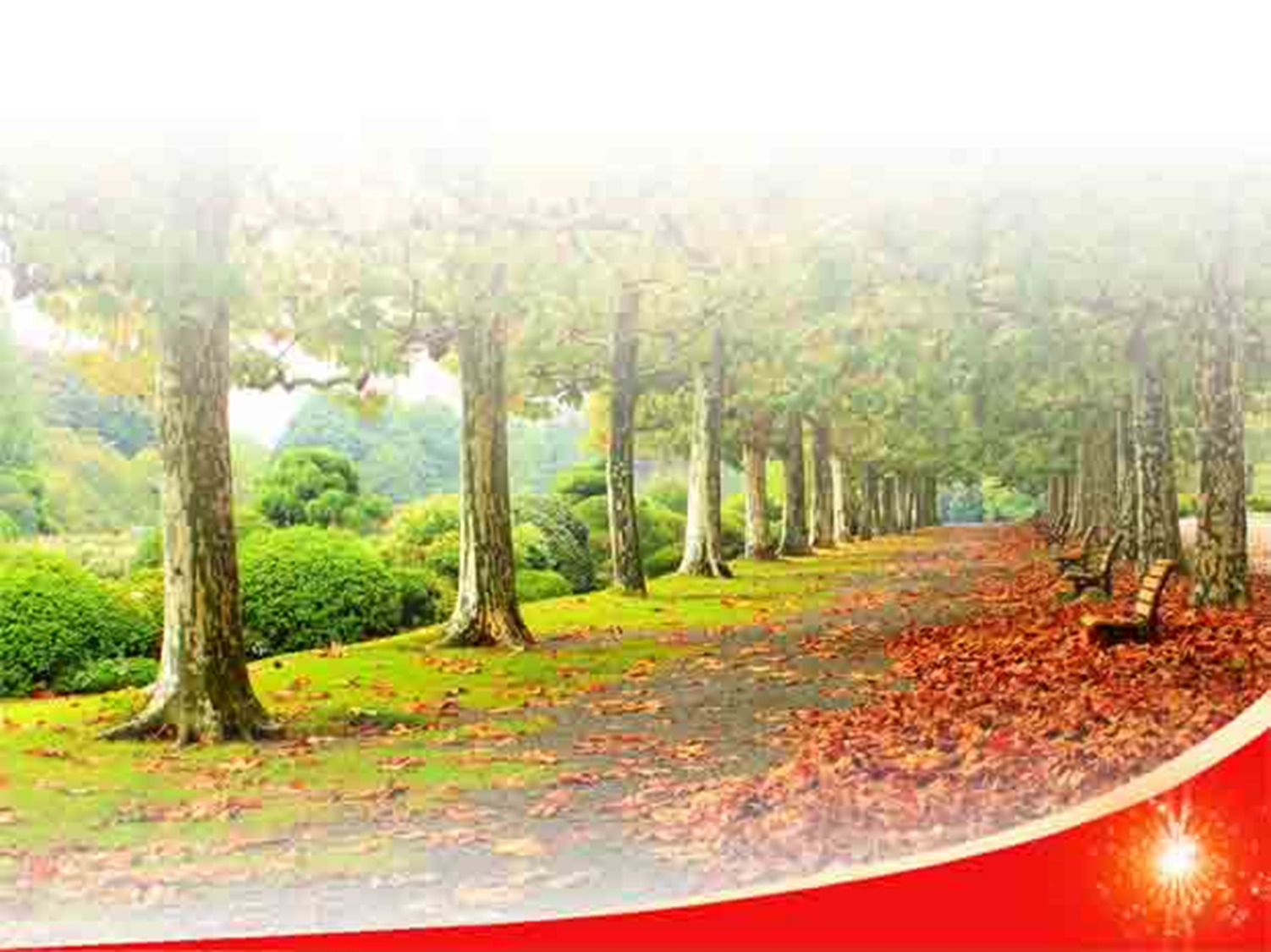 Yapabileceğinize  inanırsanız da  haklısınız, inanmazsanız da  haklısınız. SEÇİM  SİZİN…
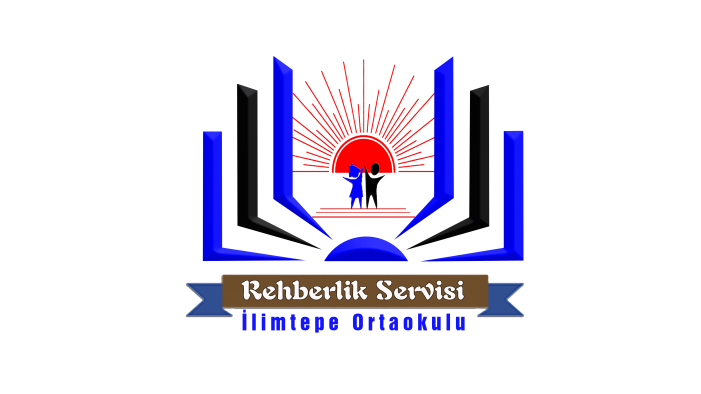 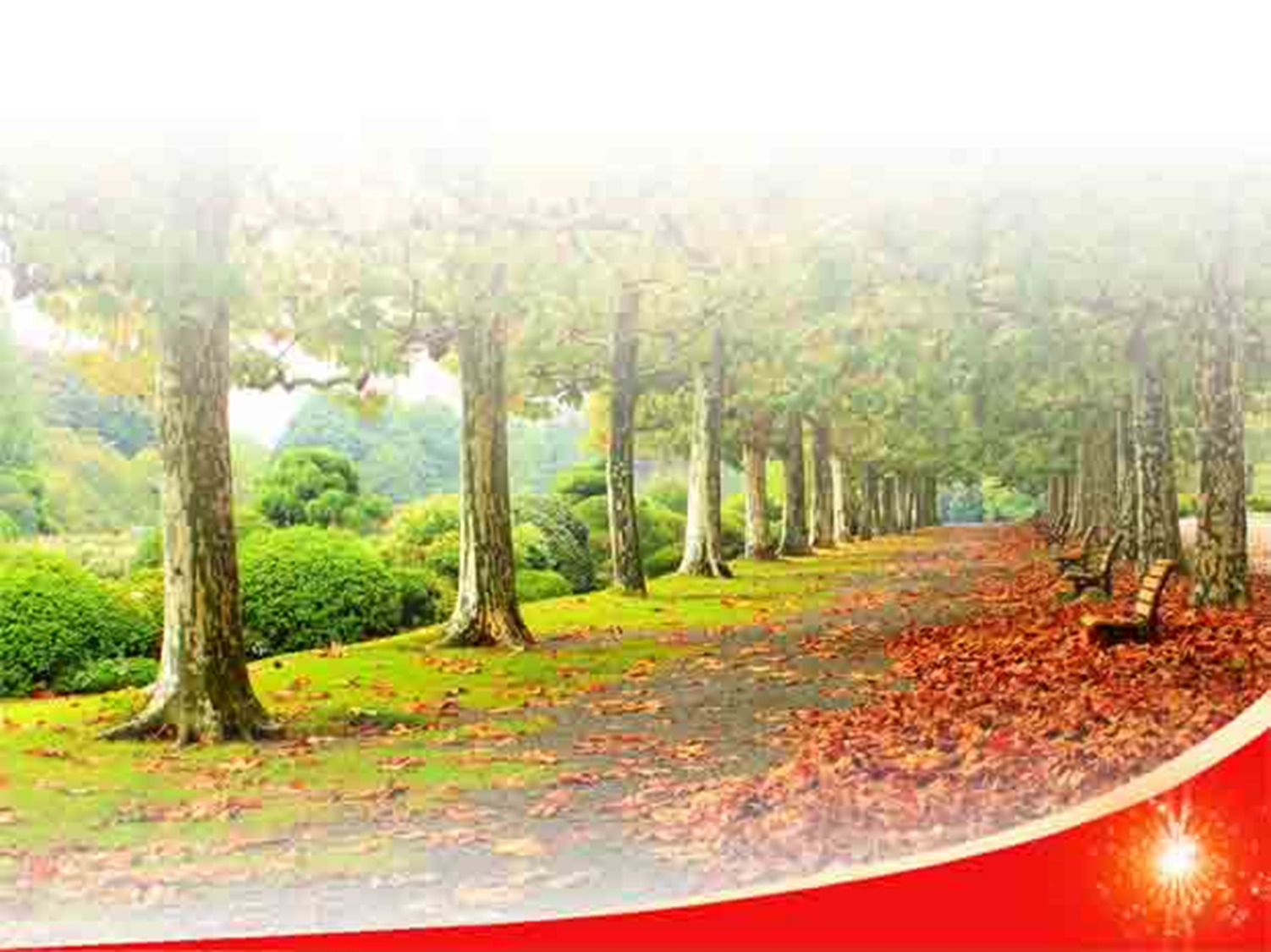 “ Yapamam” Tavrı
Bence  bu fikir  çok saçma
Bunu  yapamam
Ne  yapacağımı  bilmiyorum
“ Yapabilirim” Tavrı
Bu  neden  uygun olmasın ki ?
Saçma  mı? Nasıl sonuçlanacağına  bakmalıyım
Bunu yapabilirim. En azından elimden geleni yaparım
Ne yapacağımı  öğrenebilirim. Neleri  Öğrenmedim ki.
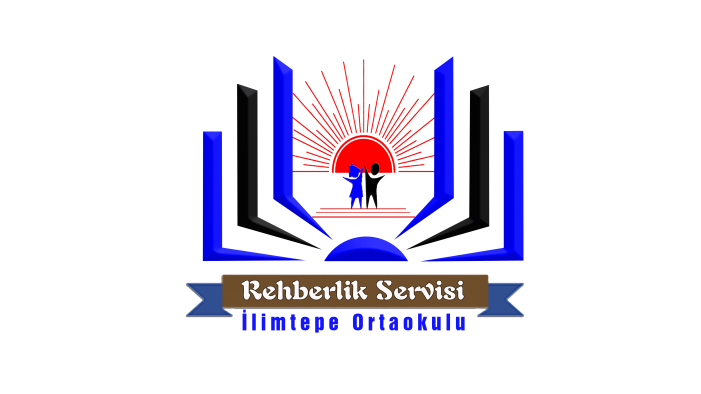 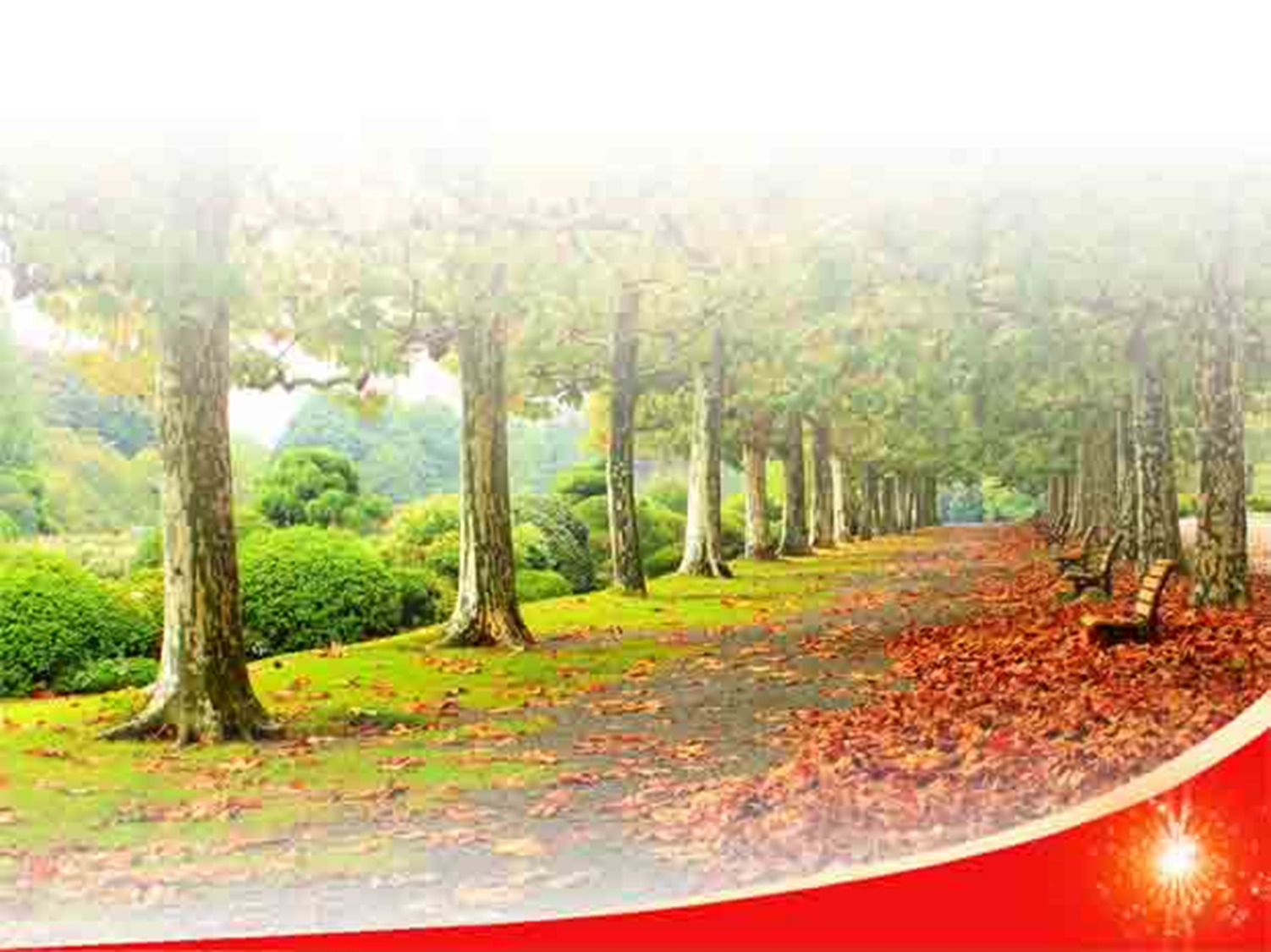 16- Dikkatinizi verin
FIRSAT  HER YERDEDİR! Ve  ortaya  çıktıklarında fark edebilmek için dikkatinizi vermelisiniz.
“Yeniden  bakmayı deneyin  göreceksiniz”
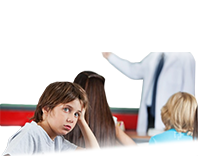 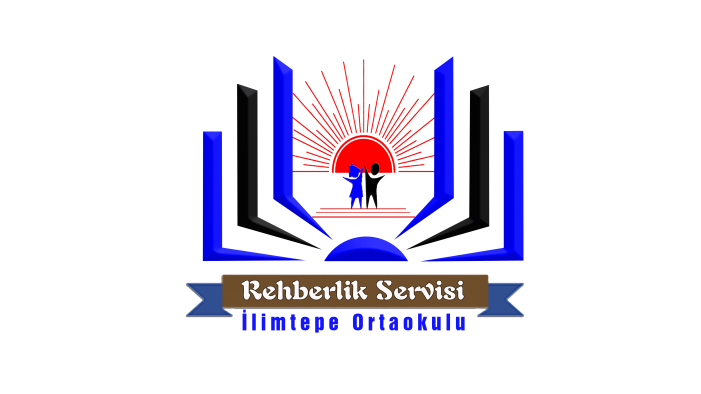 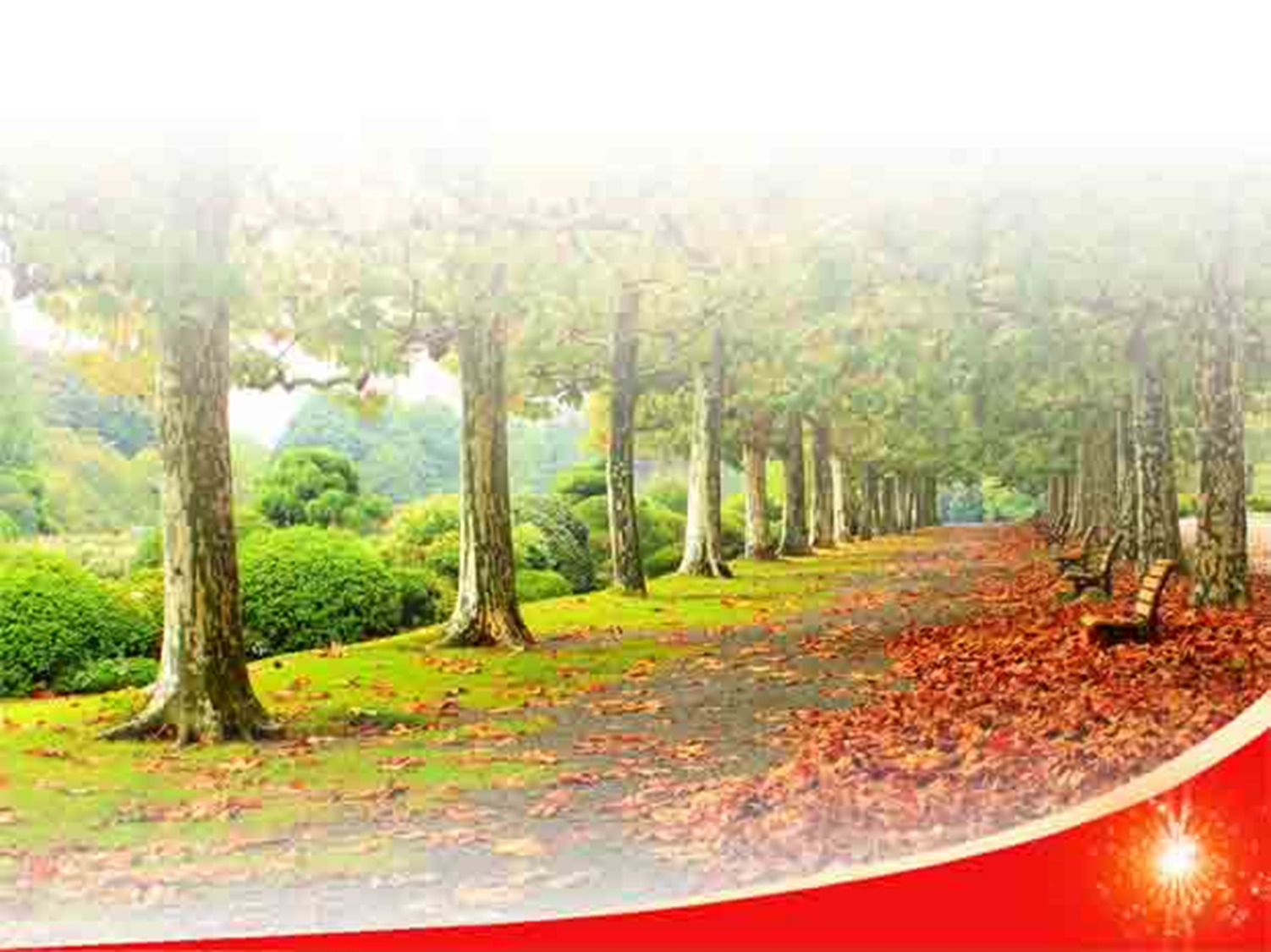 17-  Sorumluluğu  Kabul  Edin
“Kendi  şartlarınızı yaratmaktan kendiniz  sorumlusunuz”
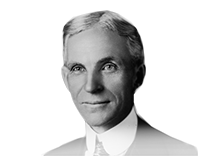 Henry FORD
“Büyüklüğün  bedeli  sorumluluktur!”
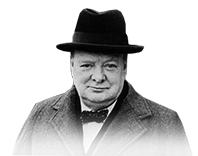 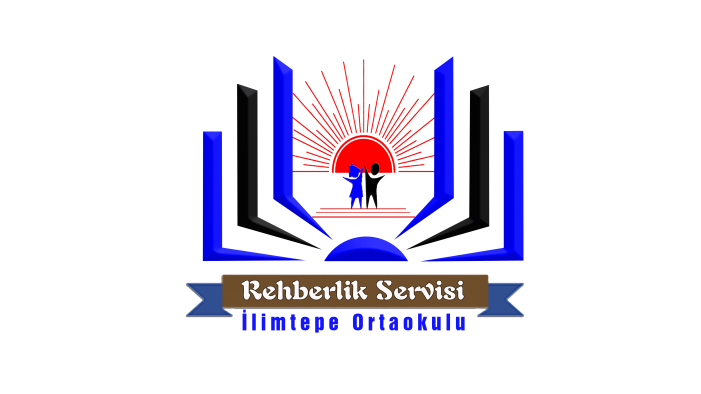 W.Churchill
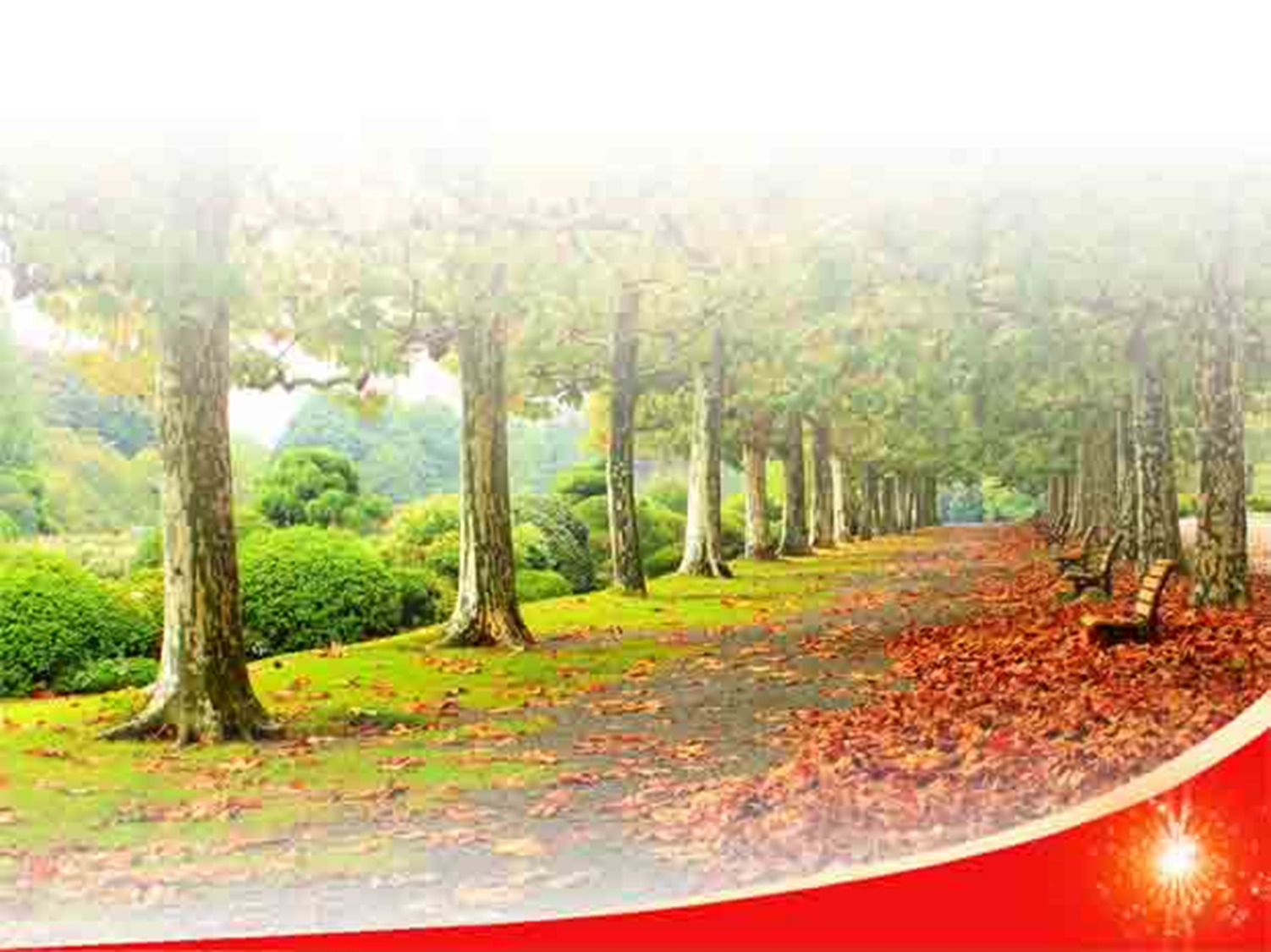 18- Yardım Edin
Hizmet etmek  bize  kedimizi iyi  hissettirir.
Yanan  bir mum başka  bir  mumu  yaktıktan sonra daha  az yanmaz.
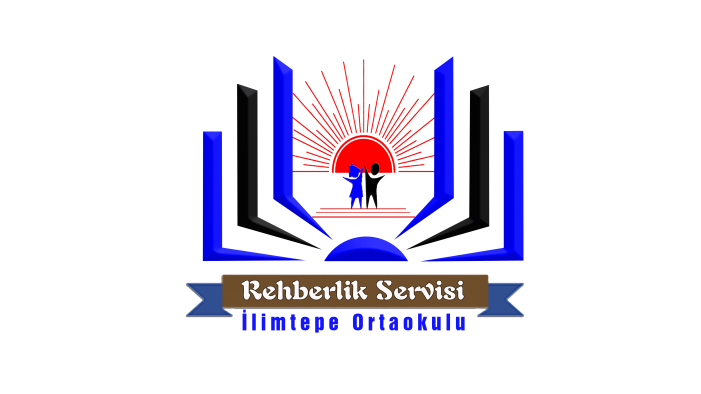 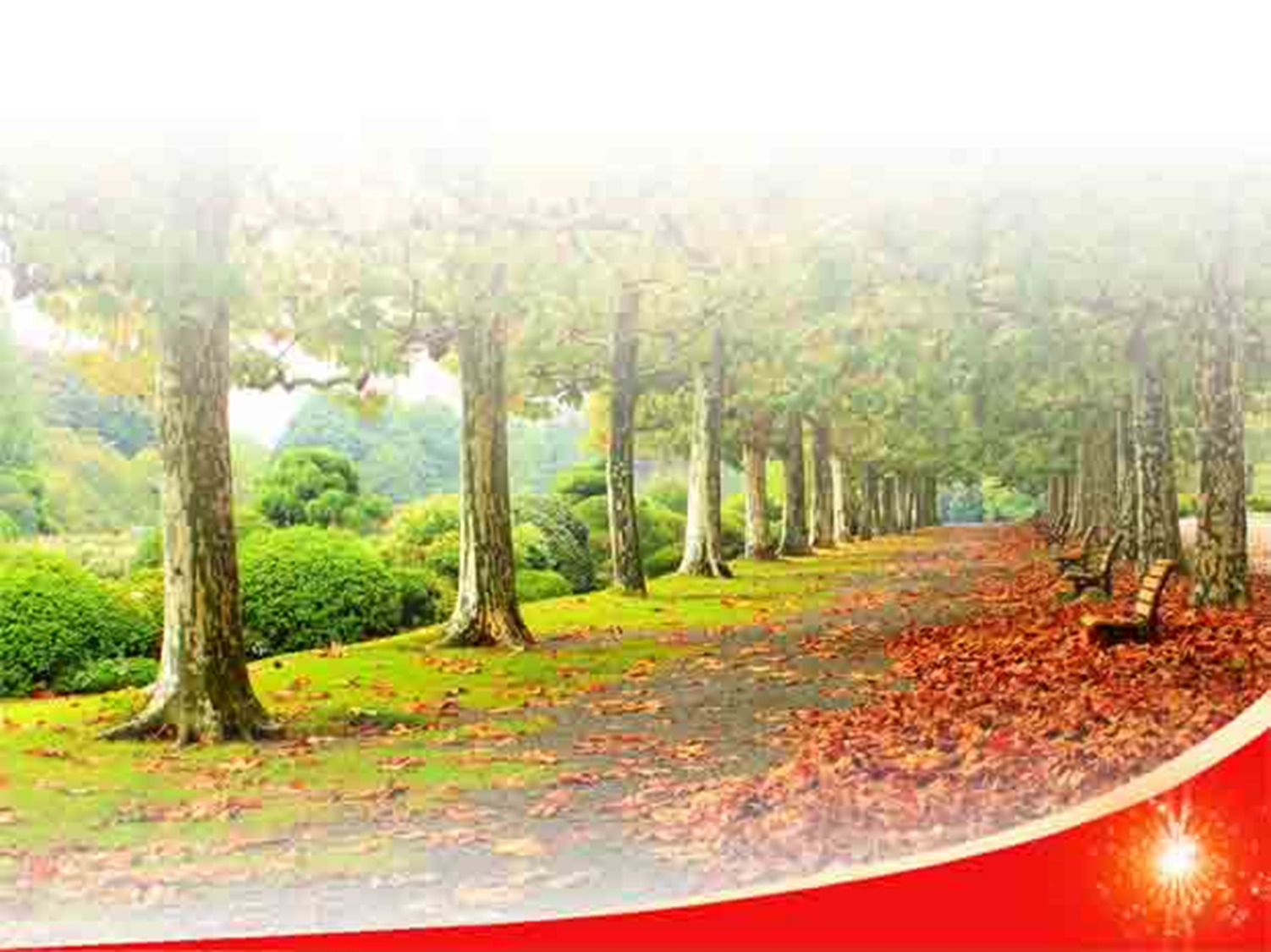 19-  Müzik Dinleyin
Müzik; 
   sakinleştirir, 
   heyecanlandırır, 
   motive eder.
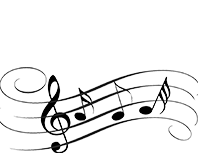 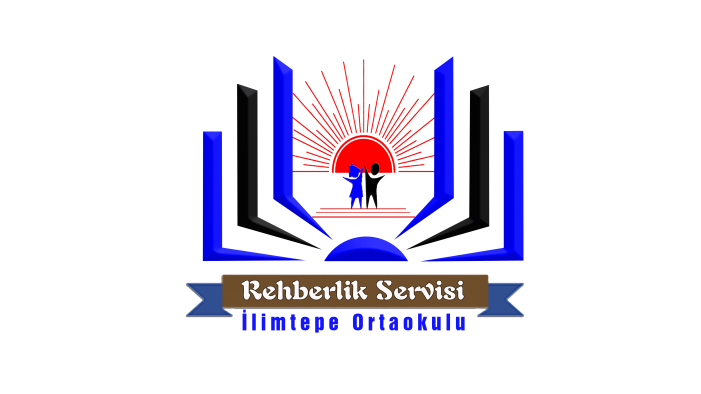 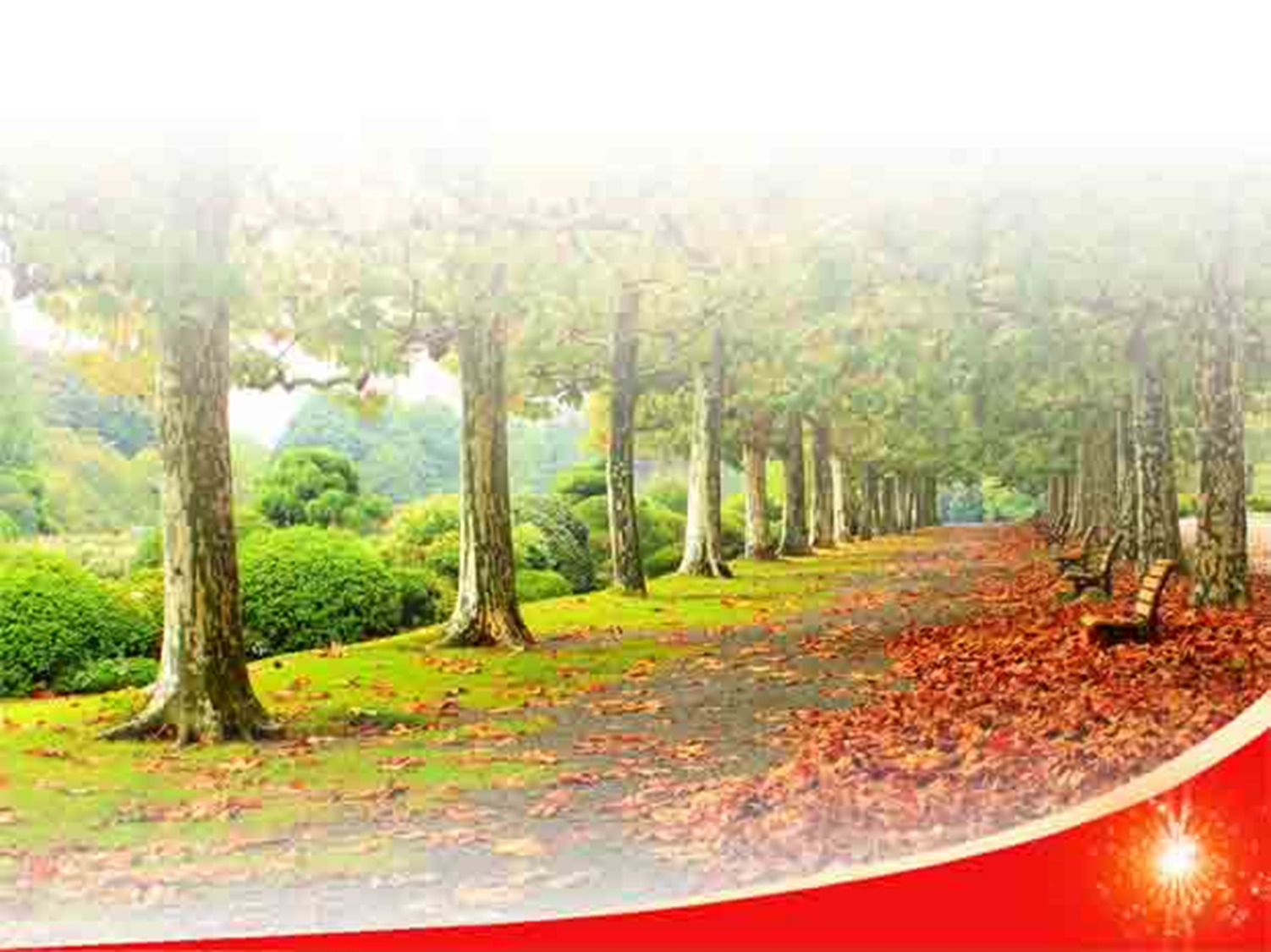 20- İlerlemenizi Ölçün
Çalışmalarınızdaki ilerlemenizi ölçün. İlerlemenizi ölçmek, hedefiniz gerçekleşinceye kadar motivasyonunuz en üst seviyede tutacaktır.
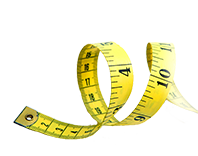 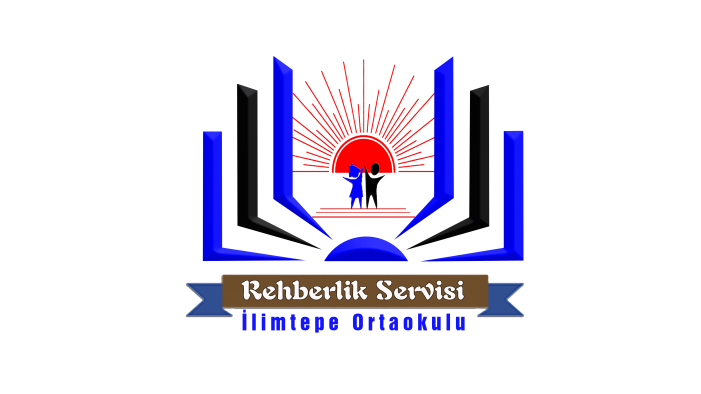 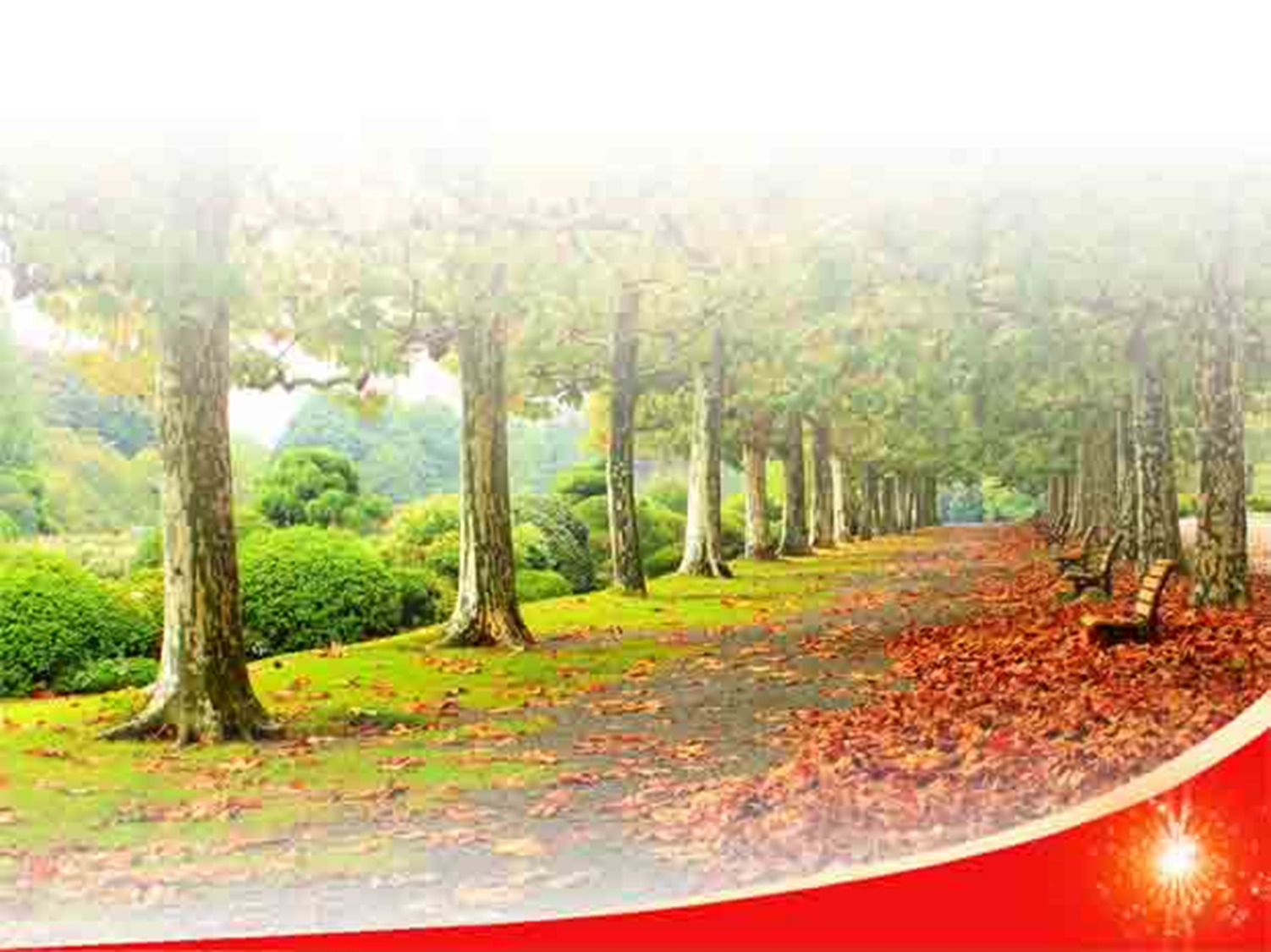 21. “Teşekkür  Ederim”  Deyin
Bir  şeyi  doğru yapan birini  gördüğünüzde teşekkür ederim  deyin.
Teşekkür  verenin aldığı bir  hediyedir.
Teşekkürünüzü geciktirmeyin.
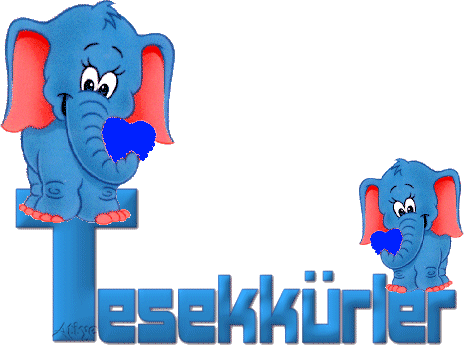 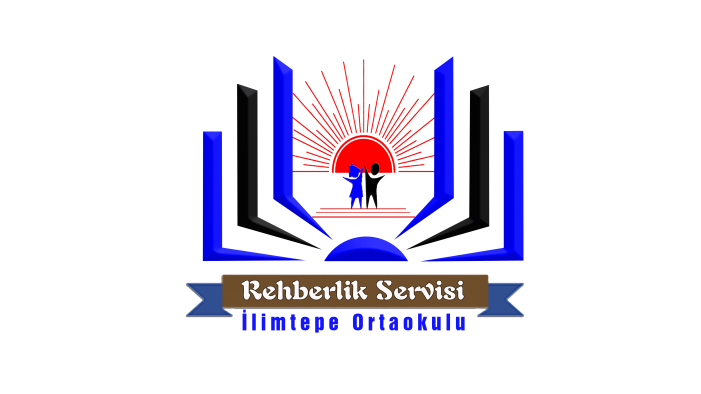 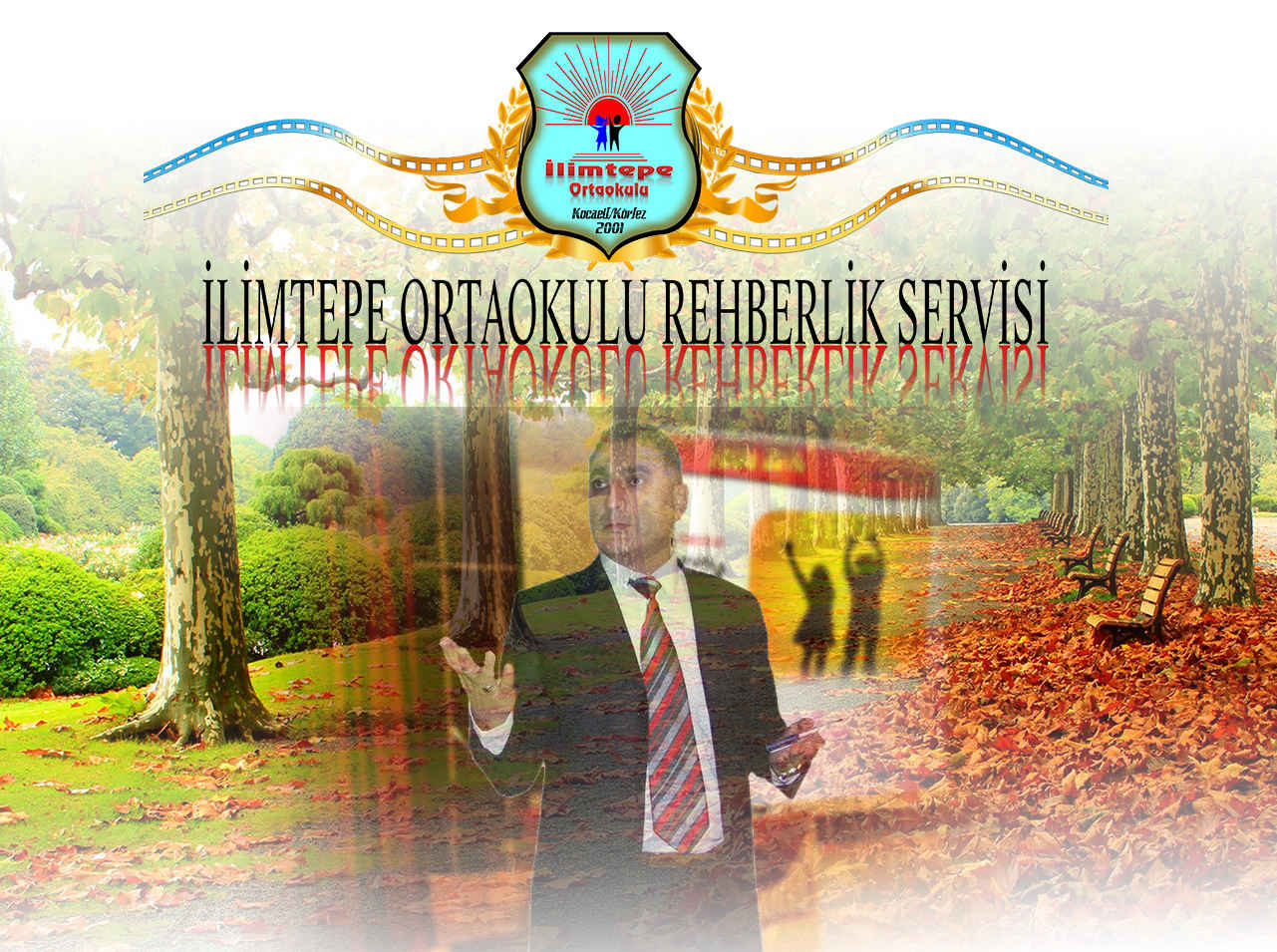 Dinlediğiniz İçin 
Teşekkürler